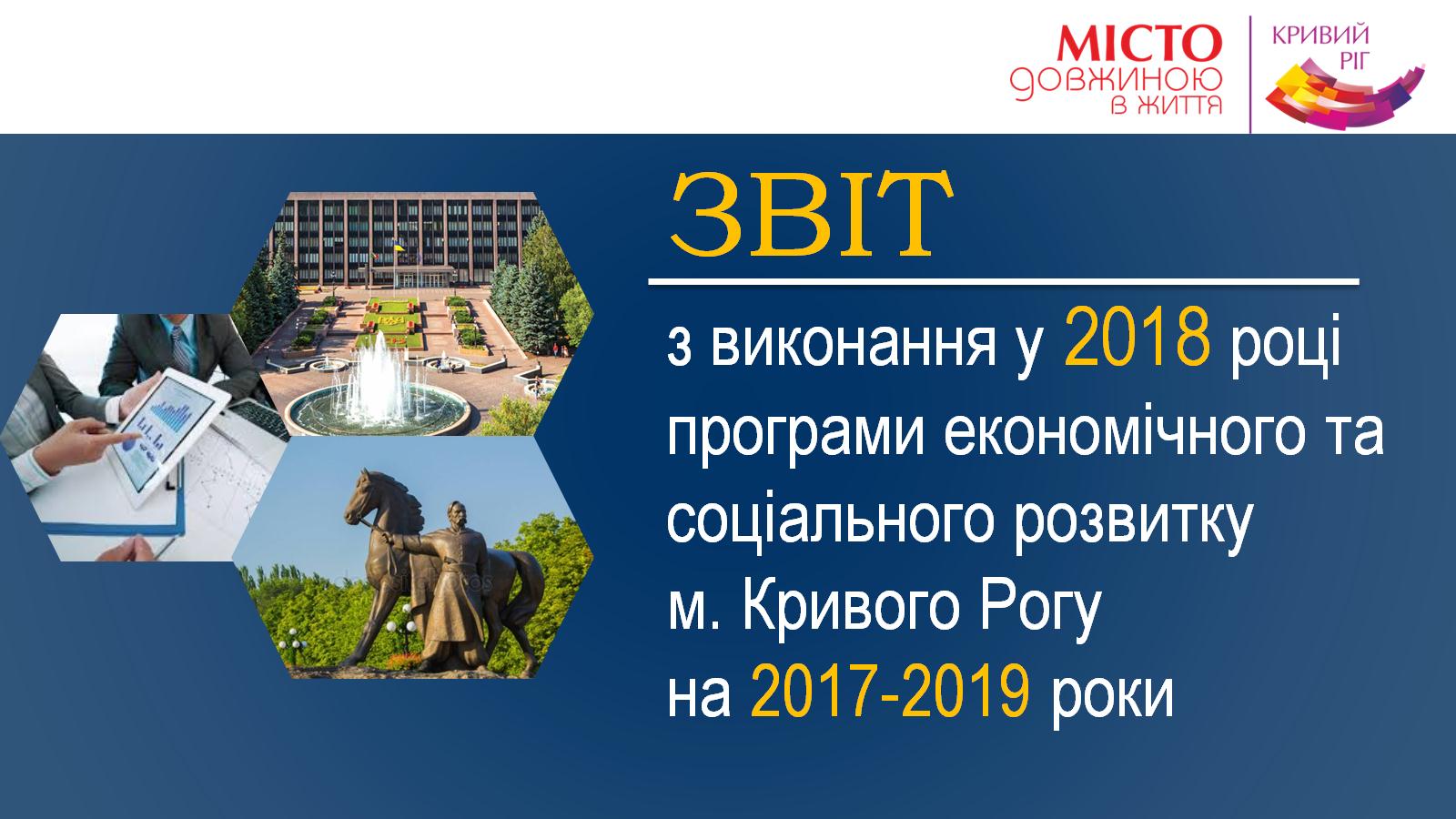 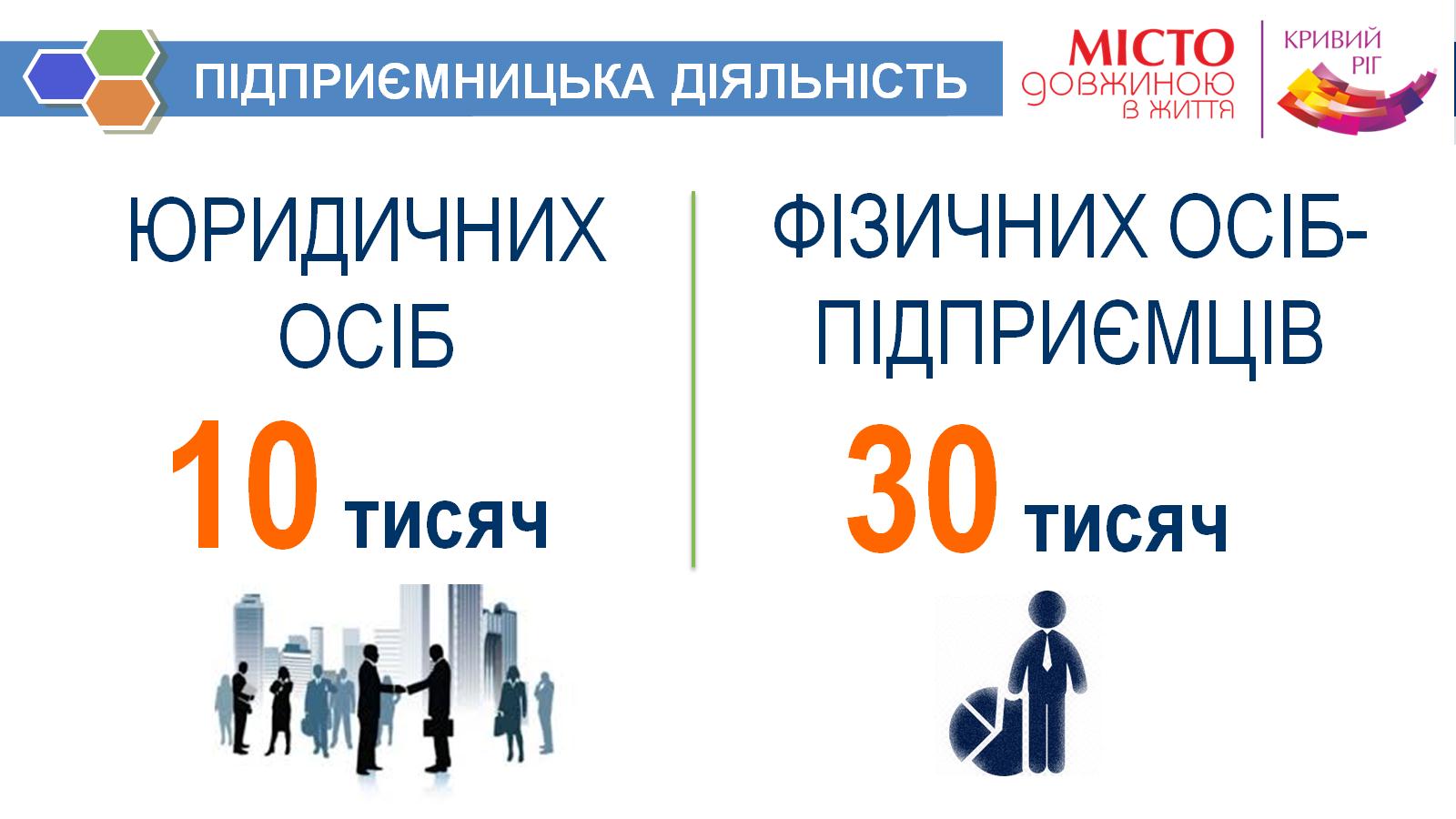 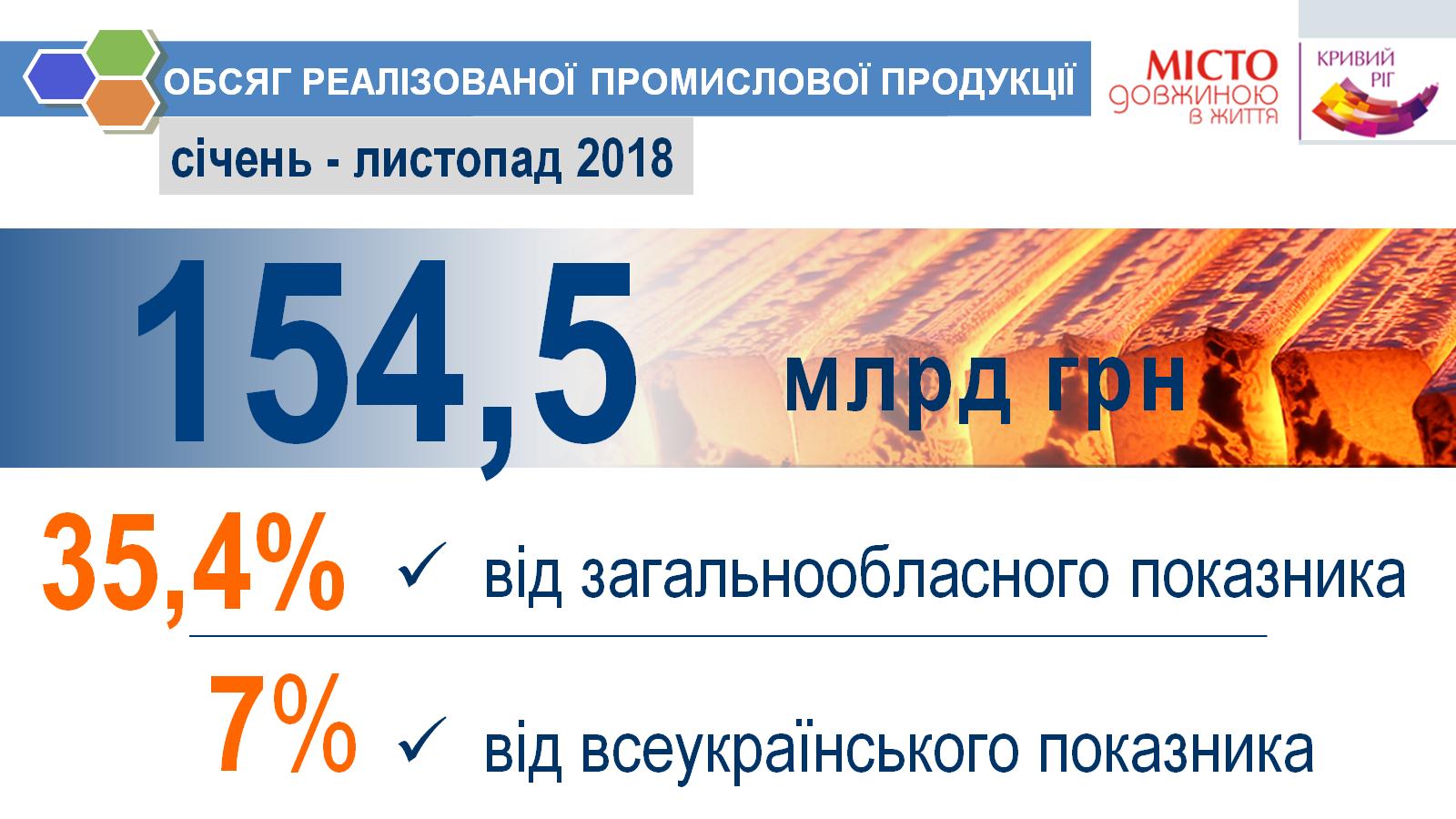 ОБСЯГ РЕАЛІЗОВАНОЇ ПРОМИСЛОВОЇ ПРОДУКЦІЇ
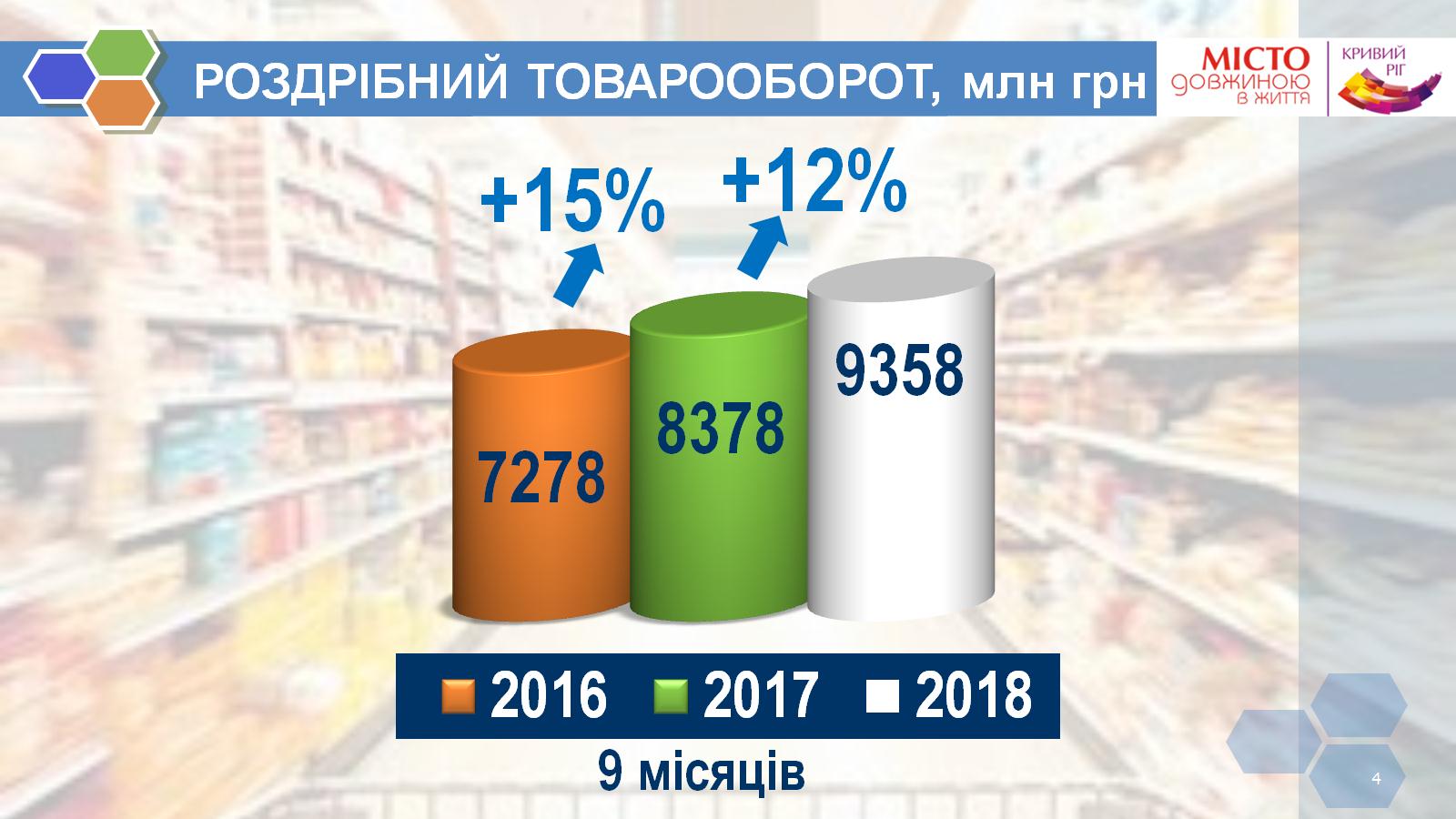 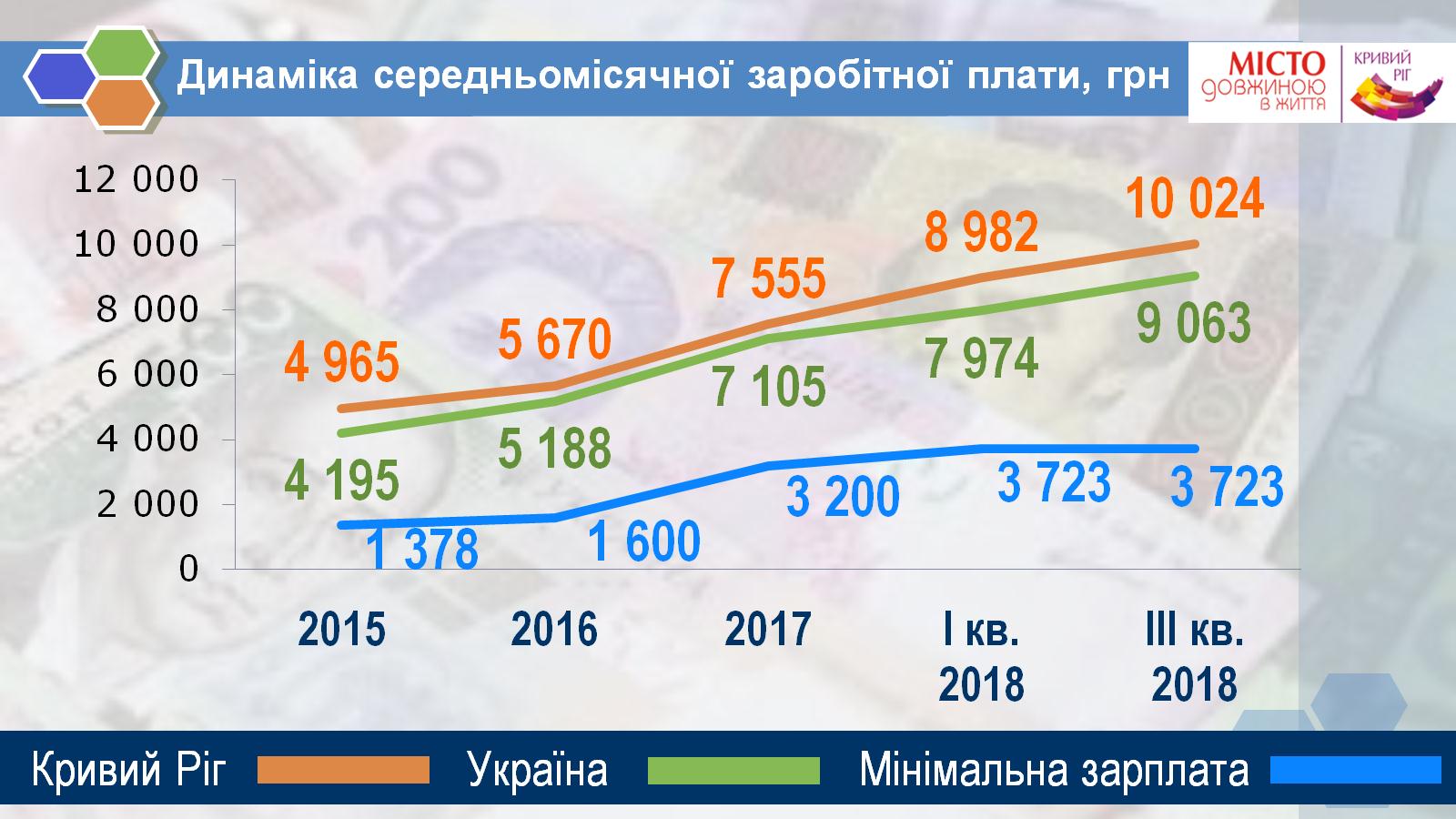 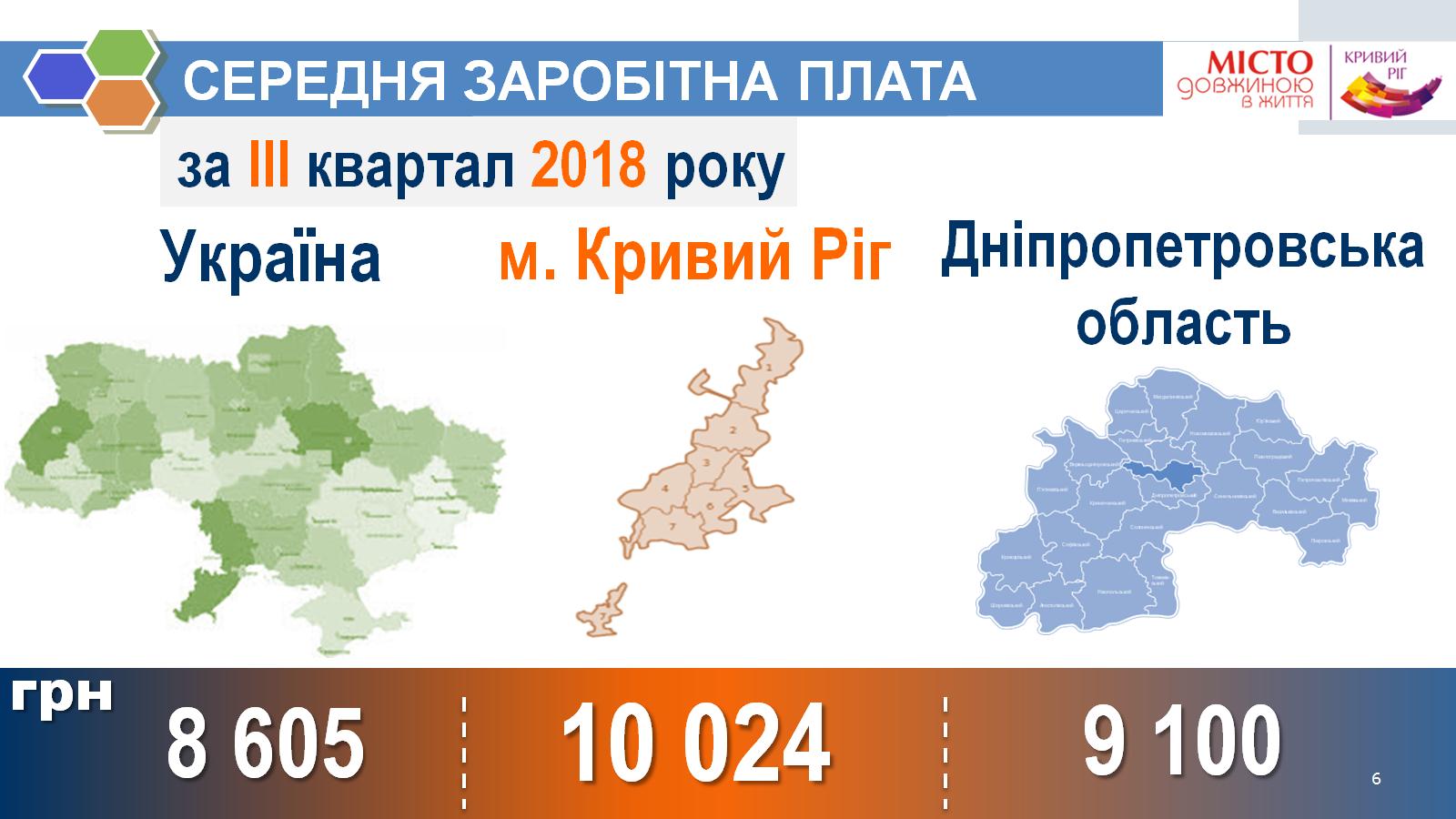 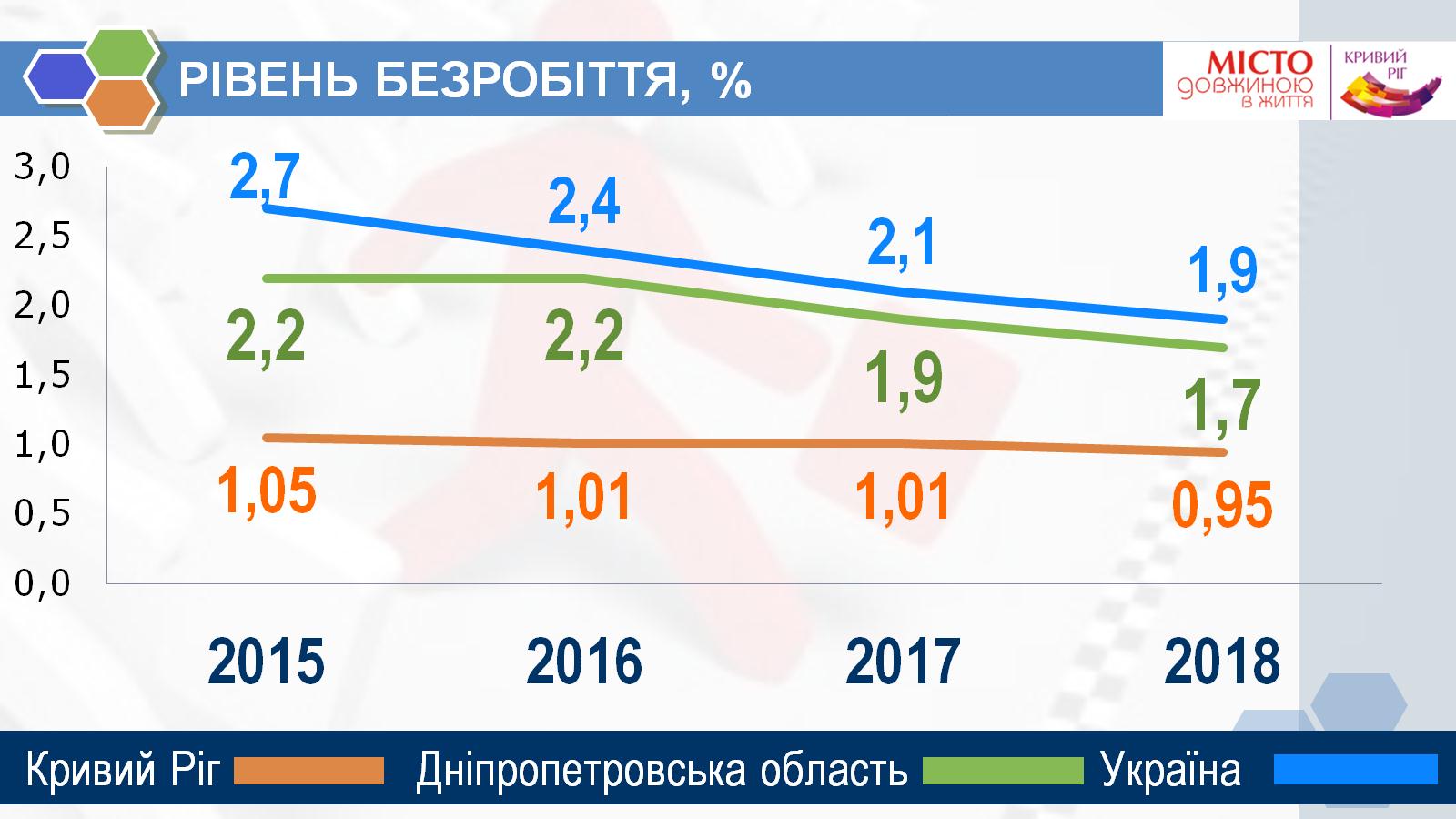 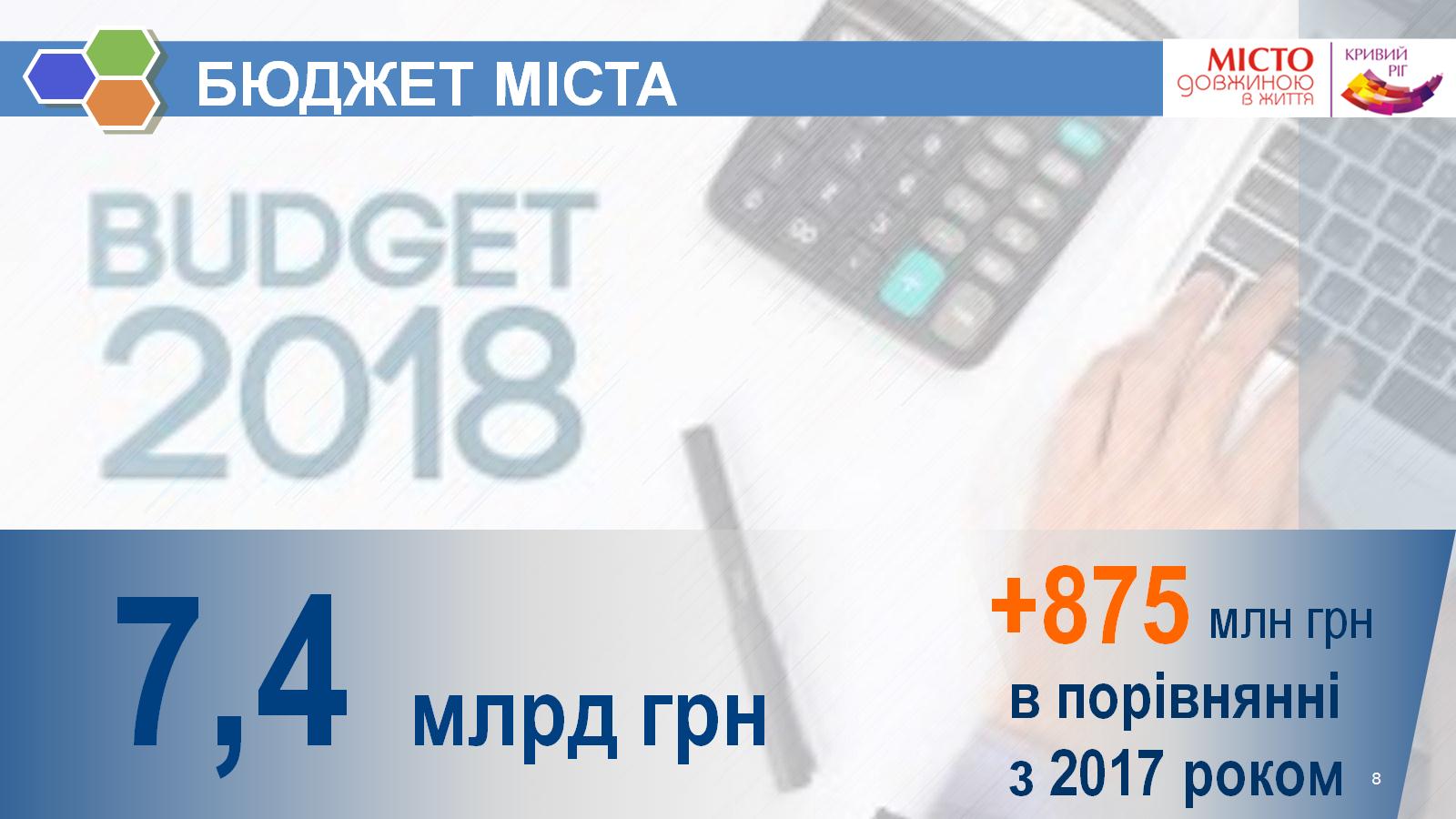 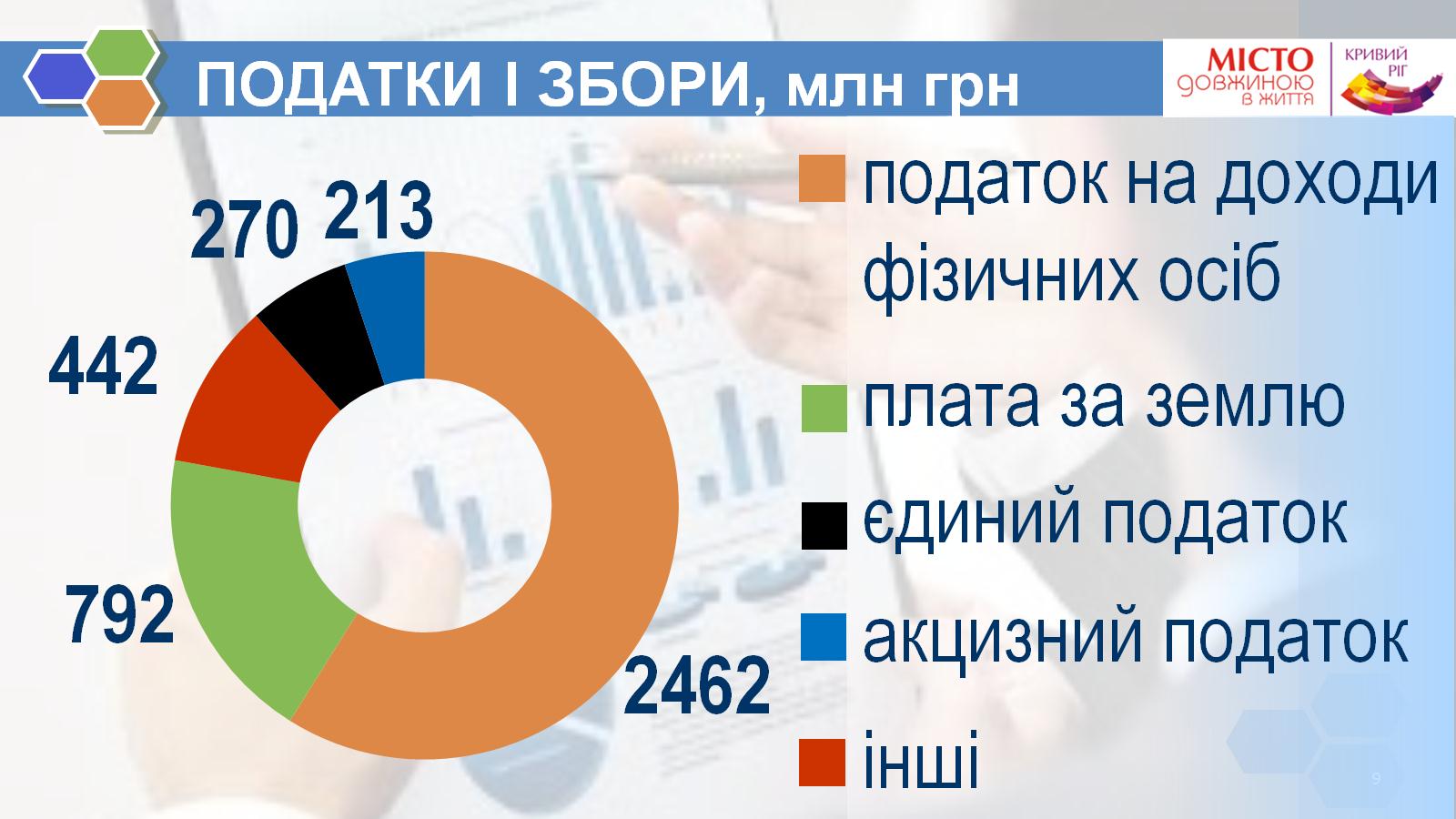 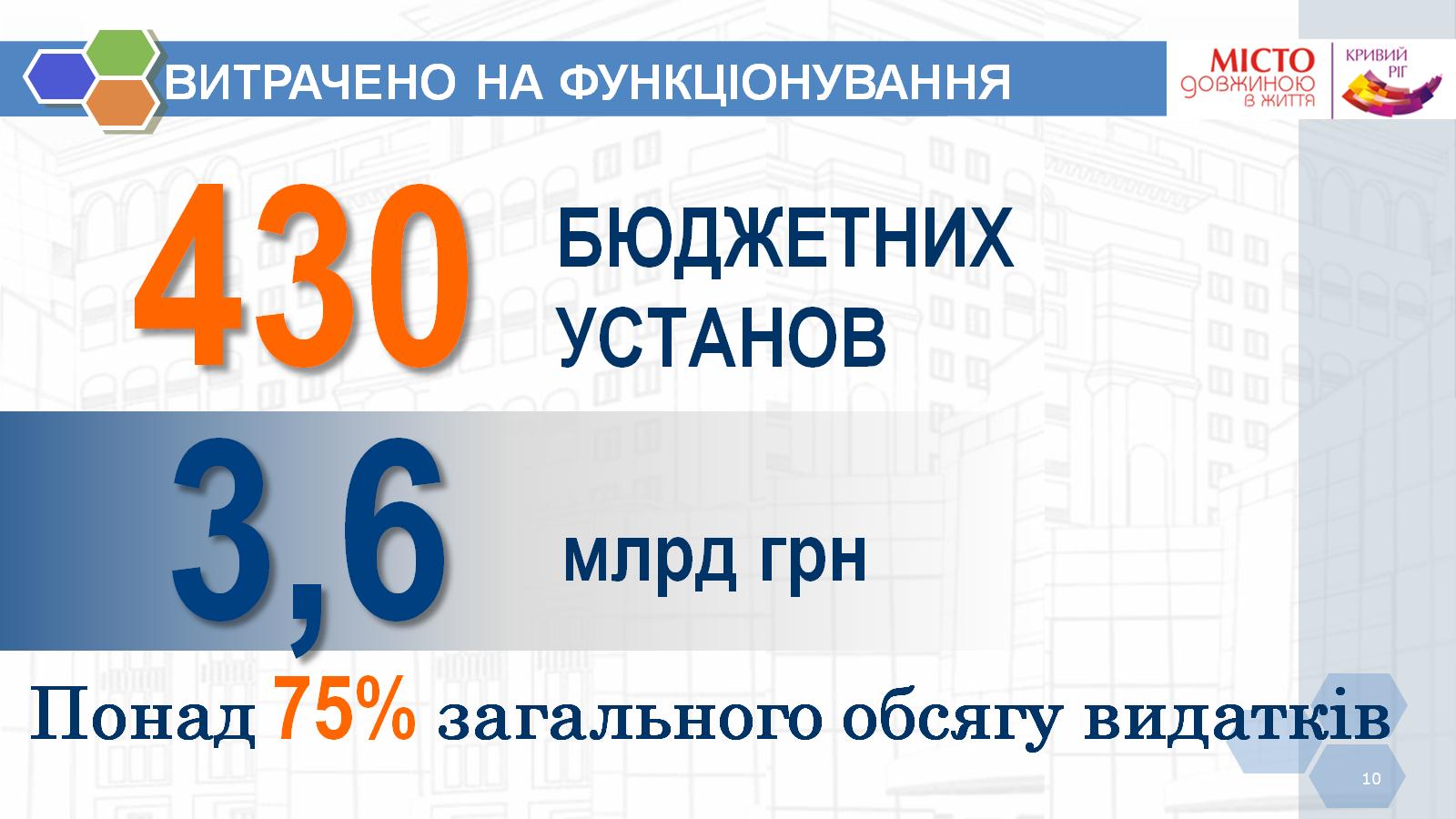 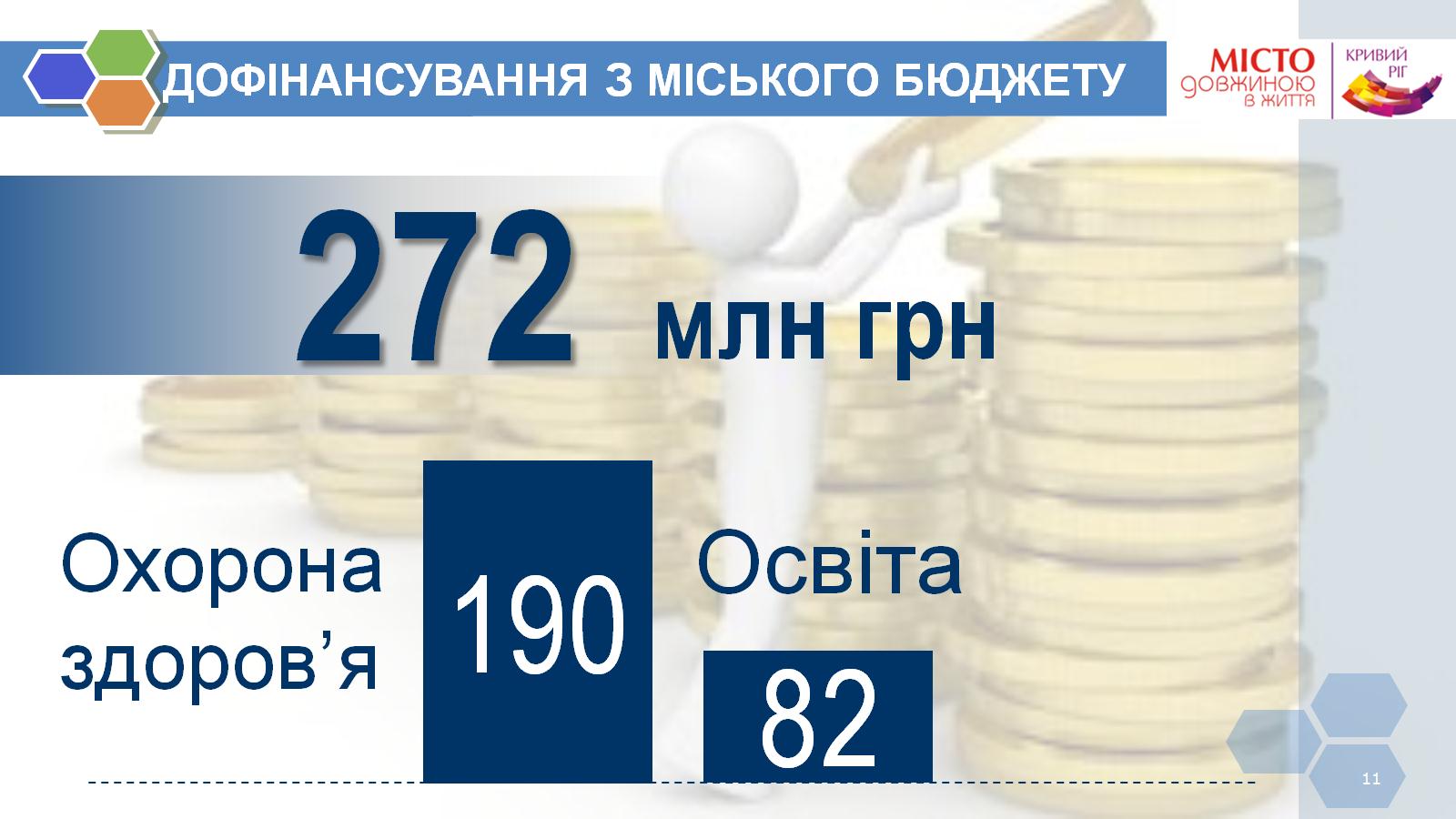 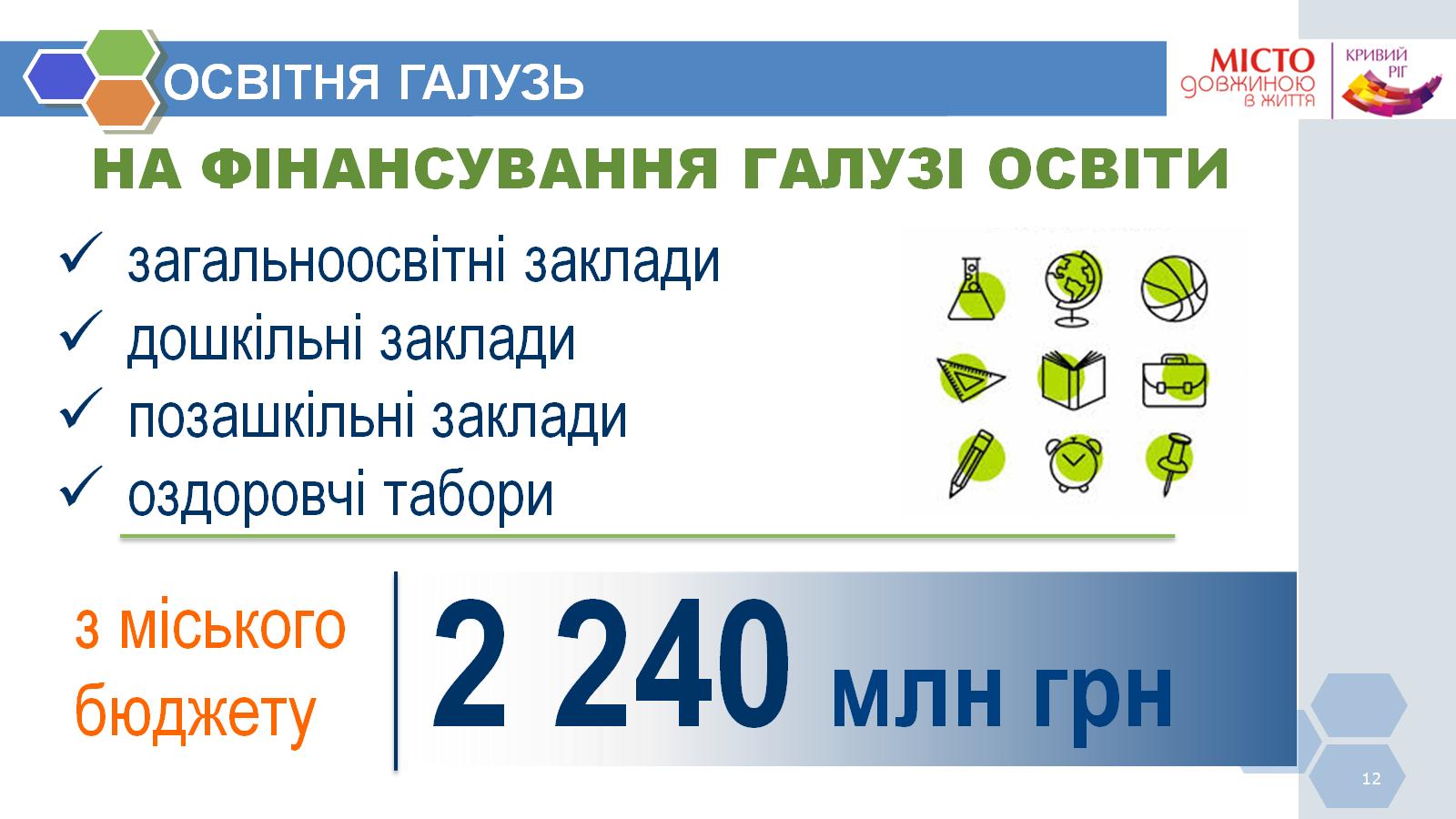 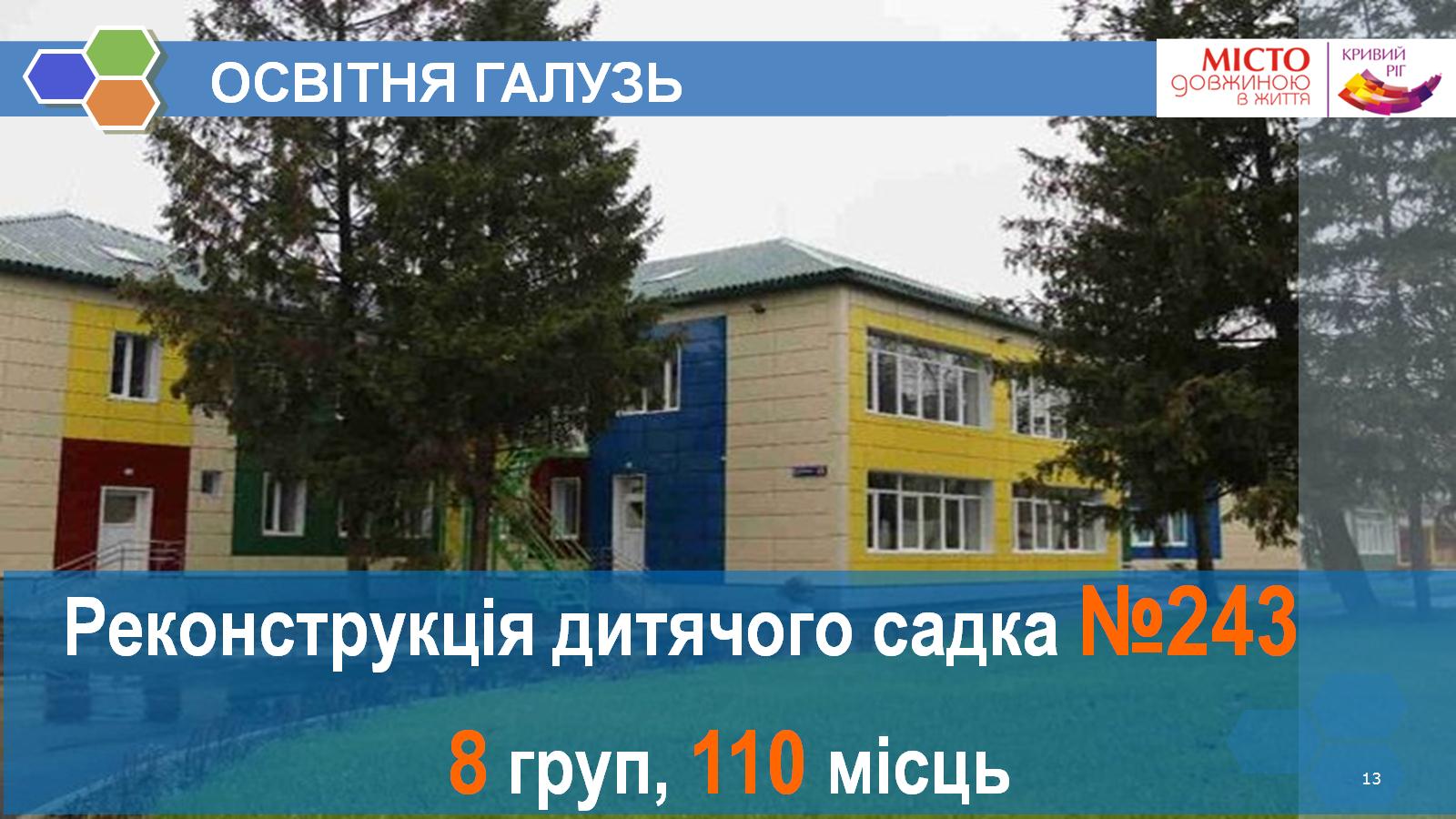 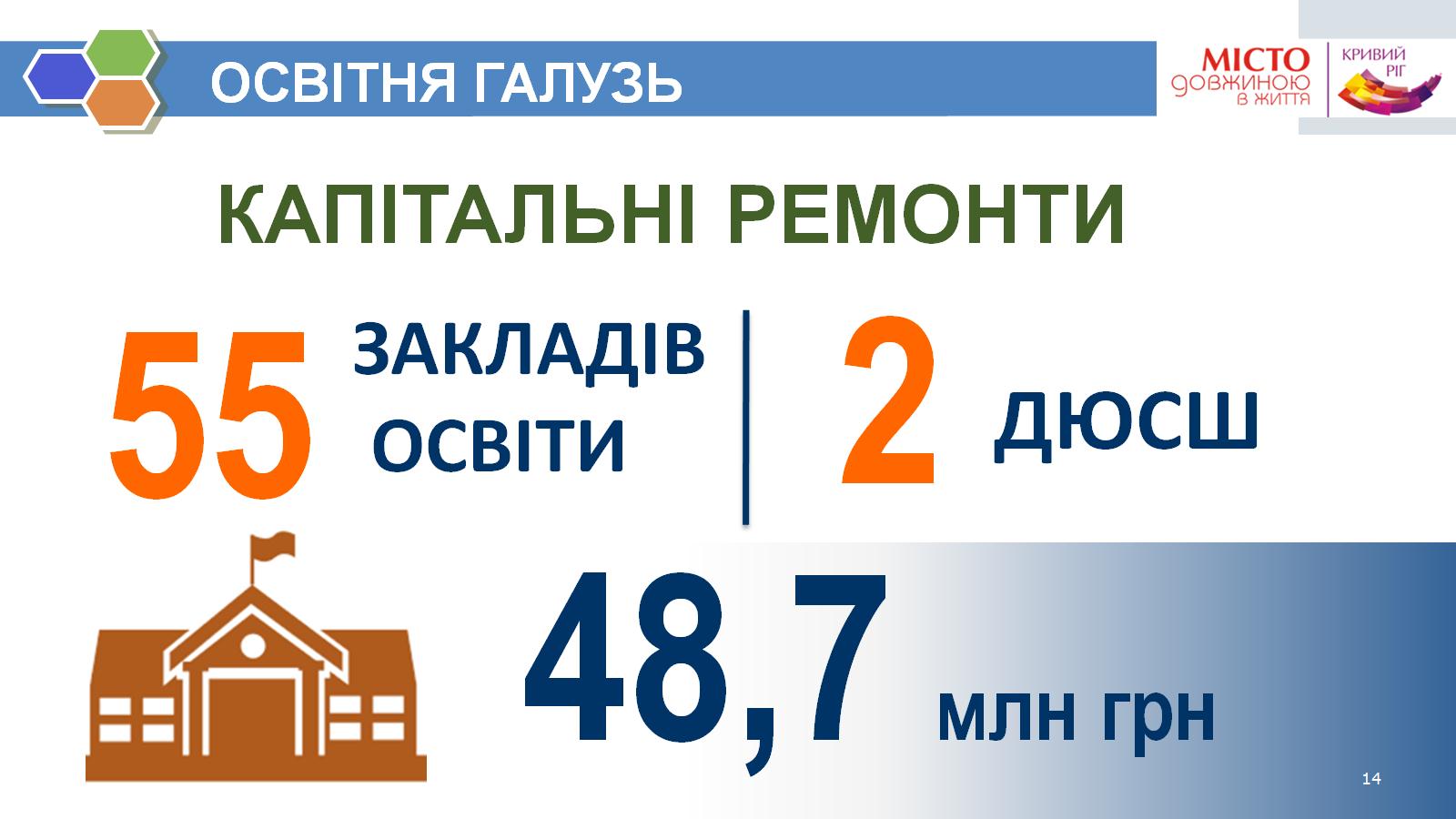 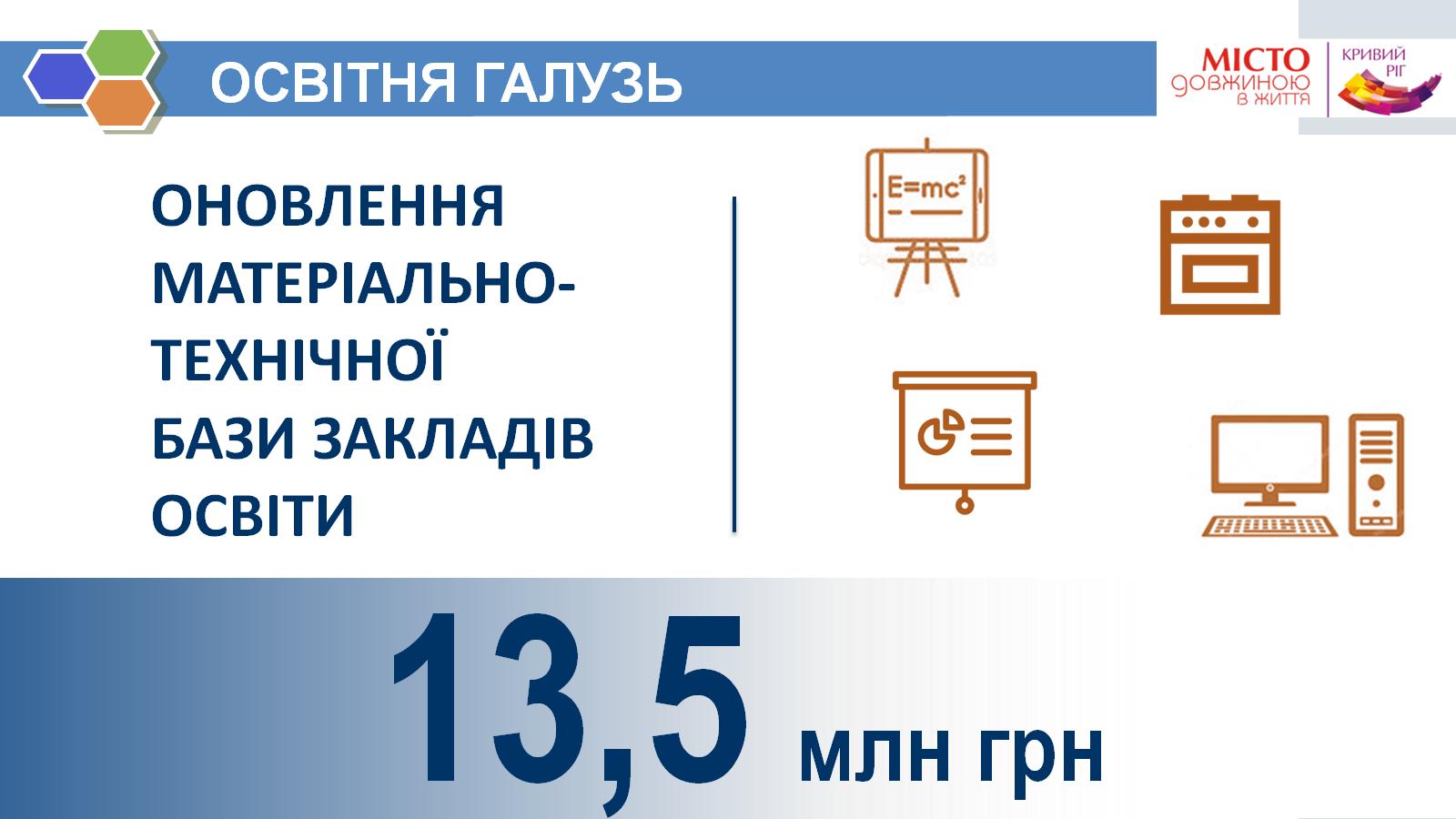 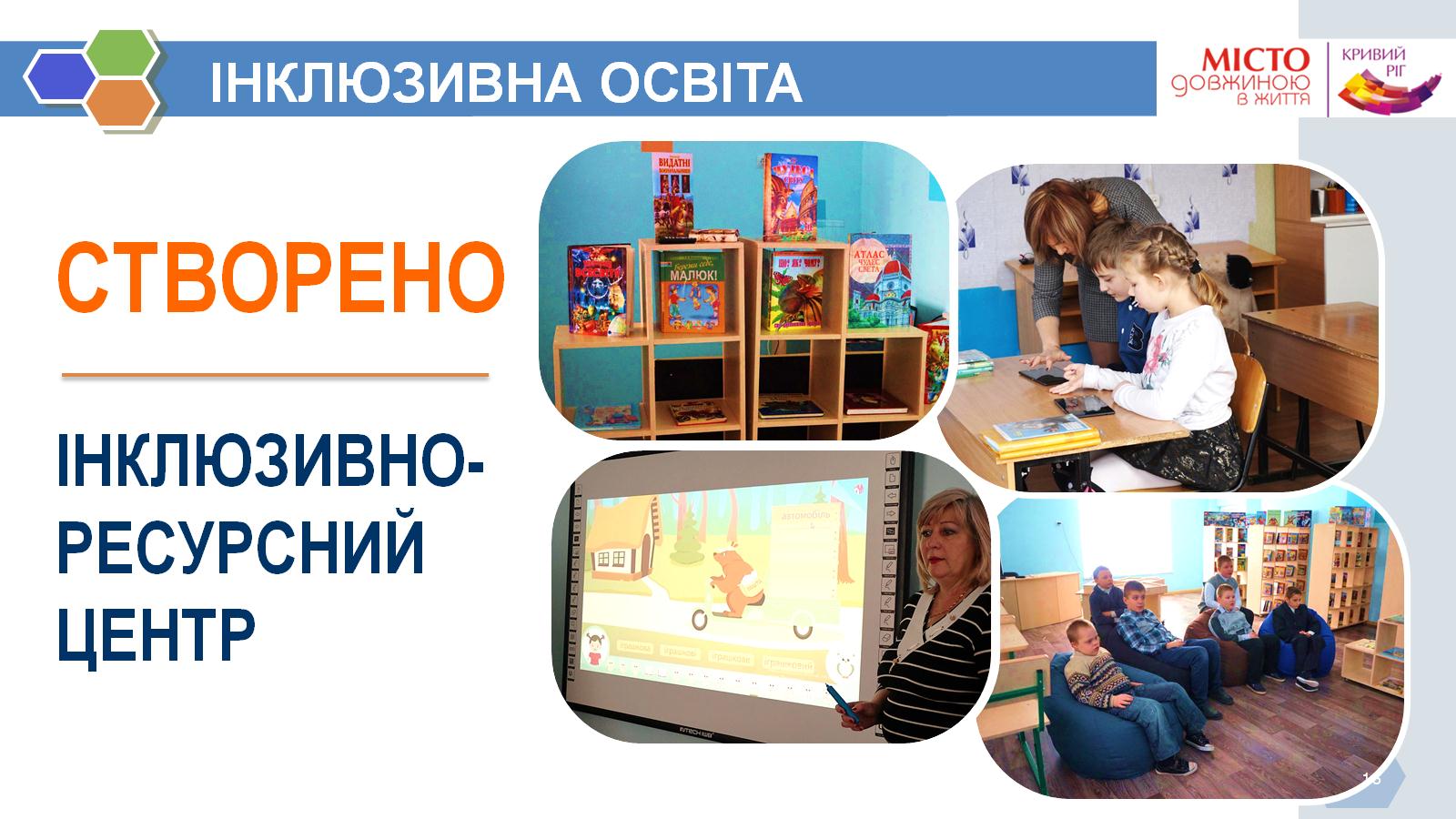 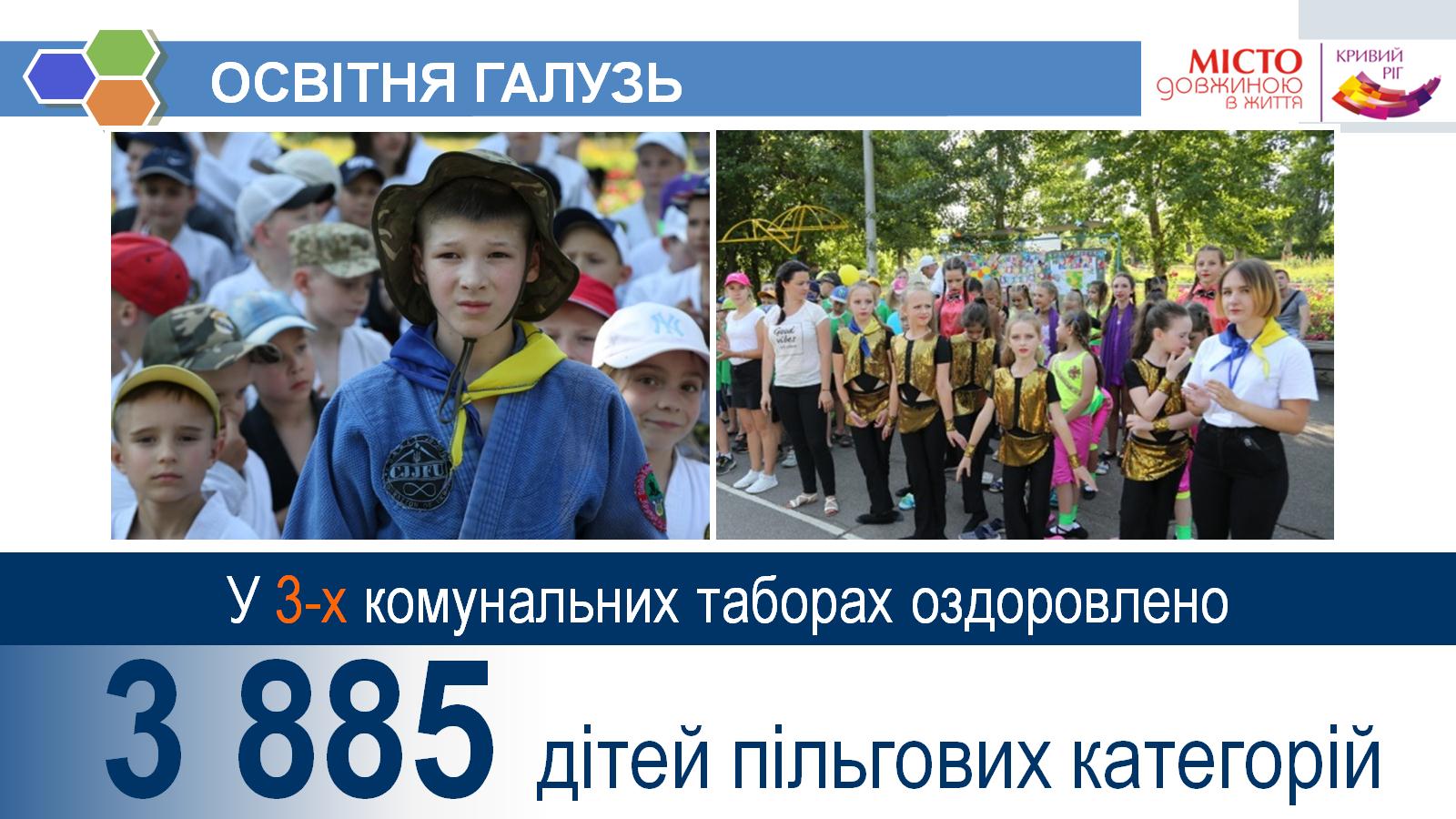 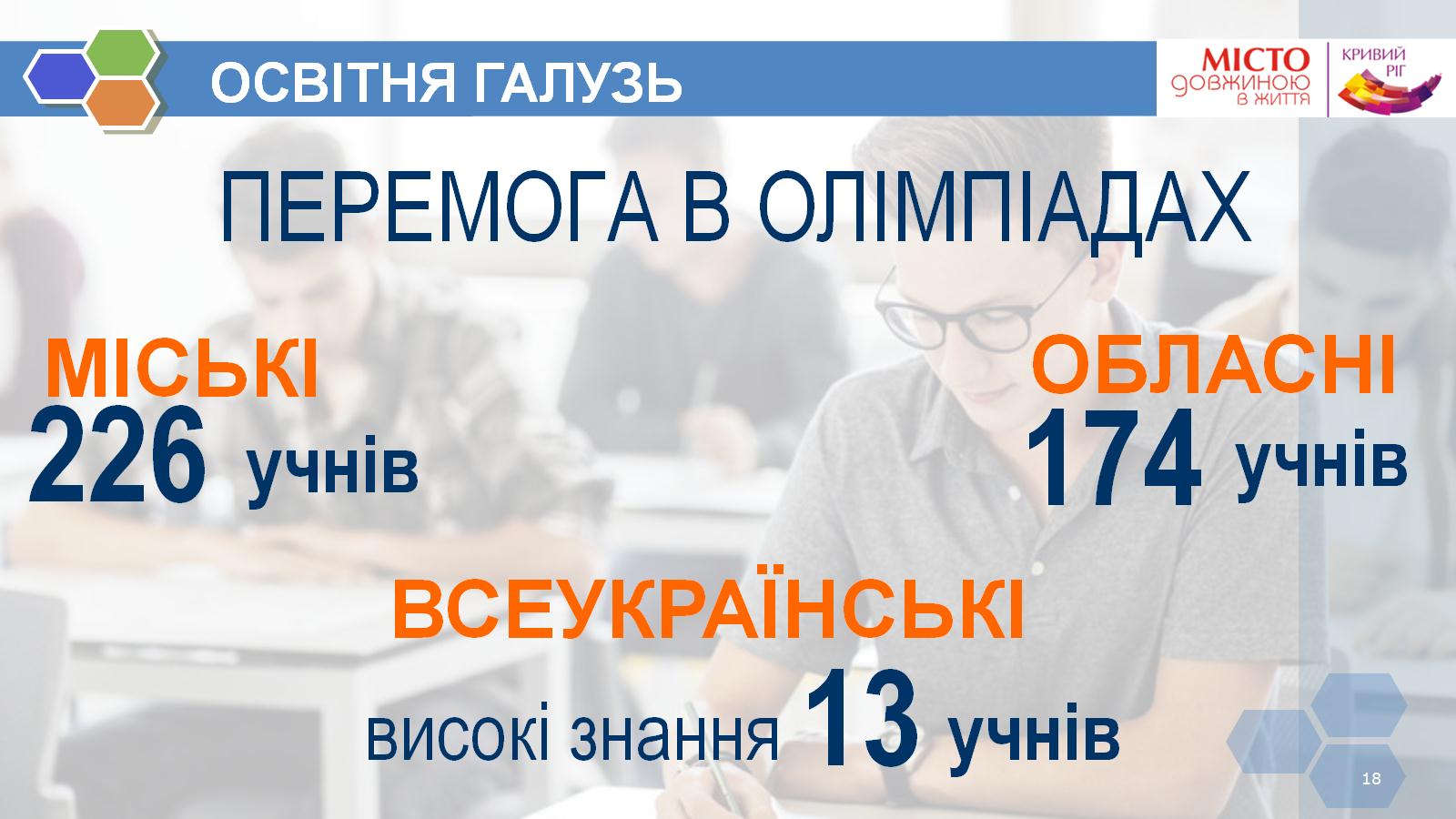 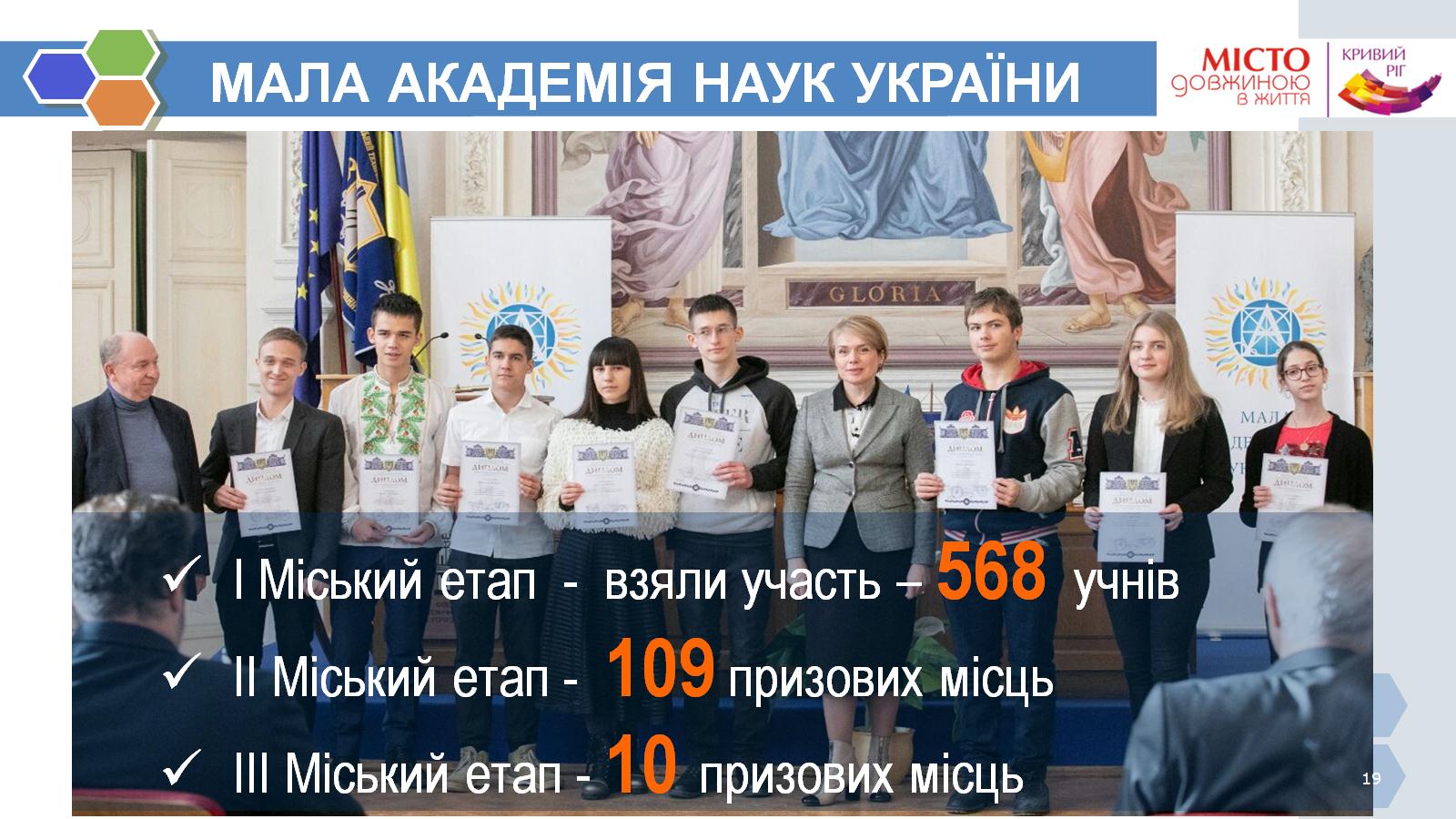 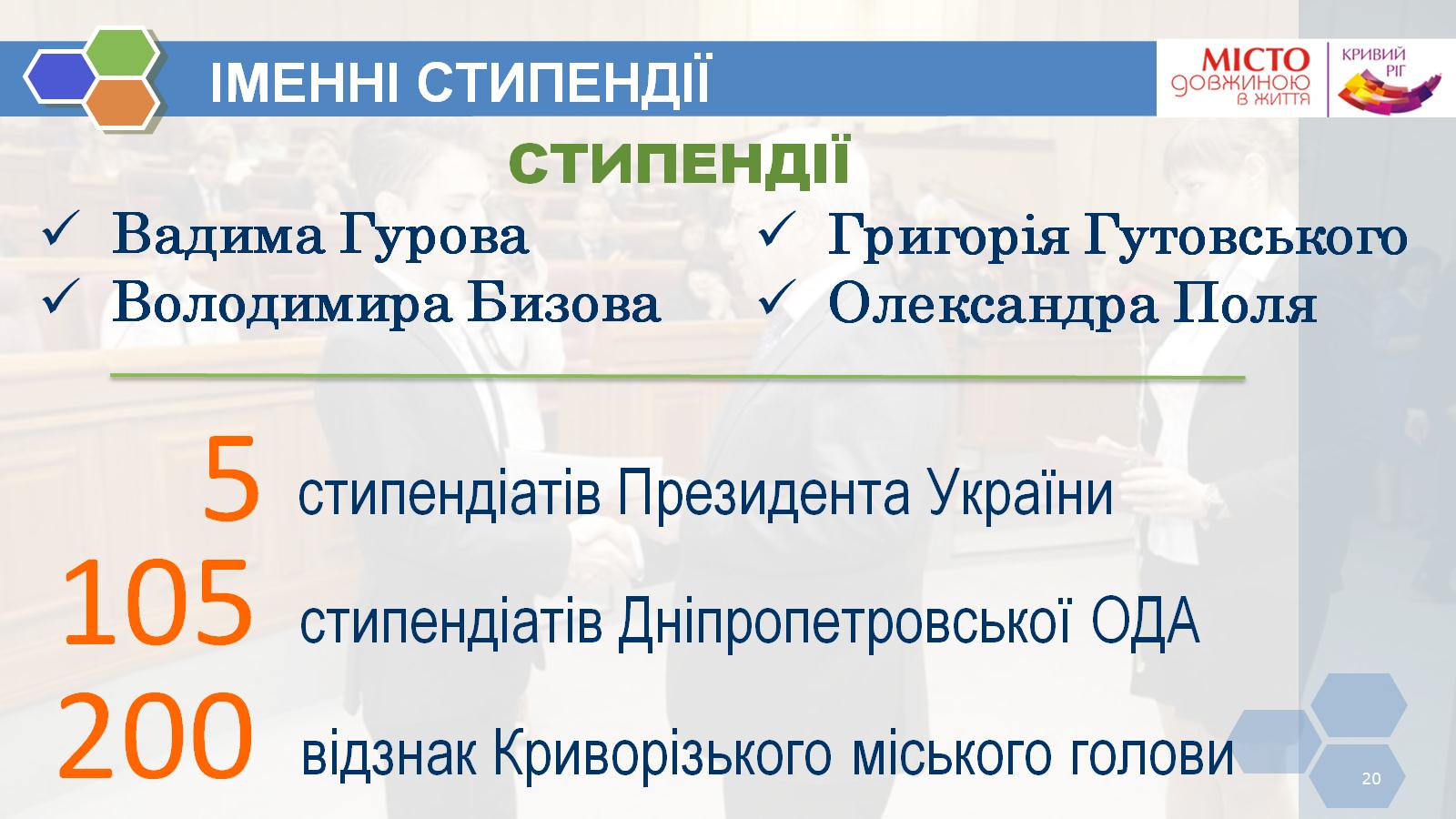 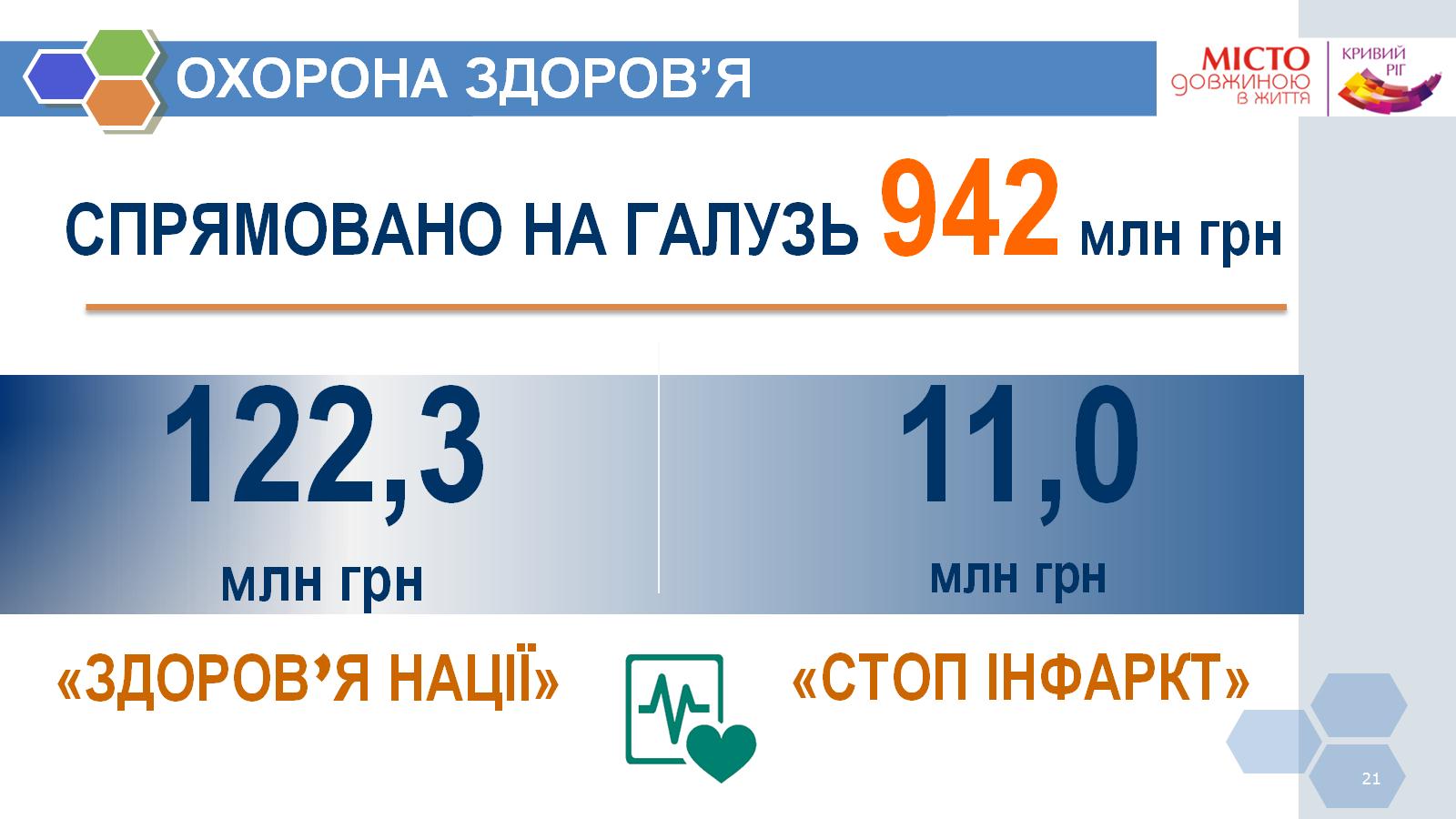 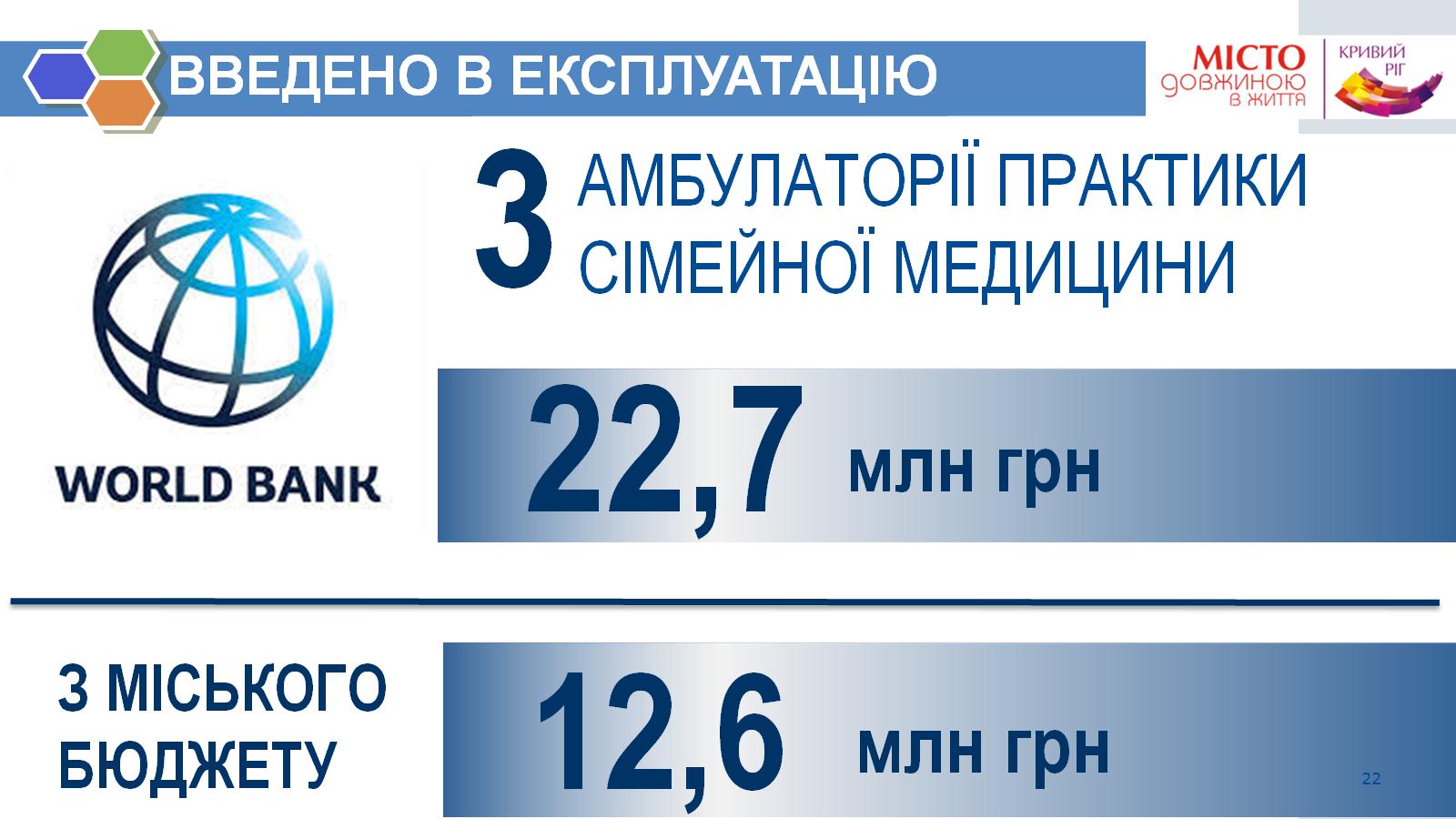 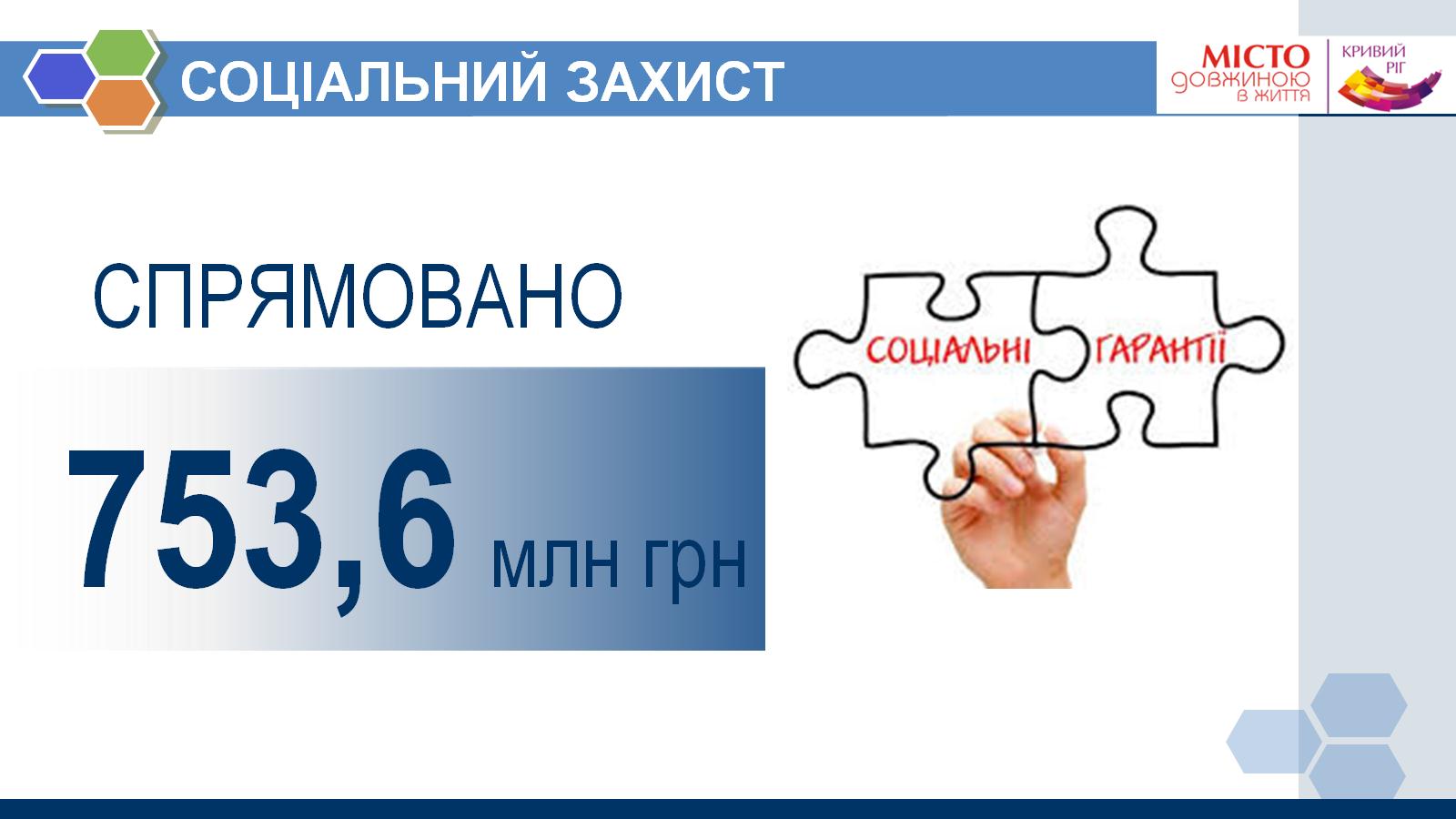 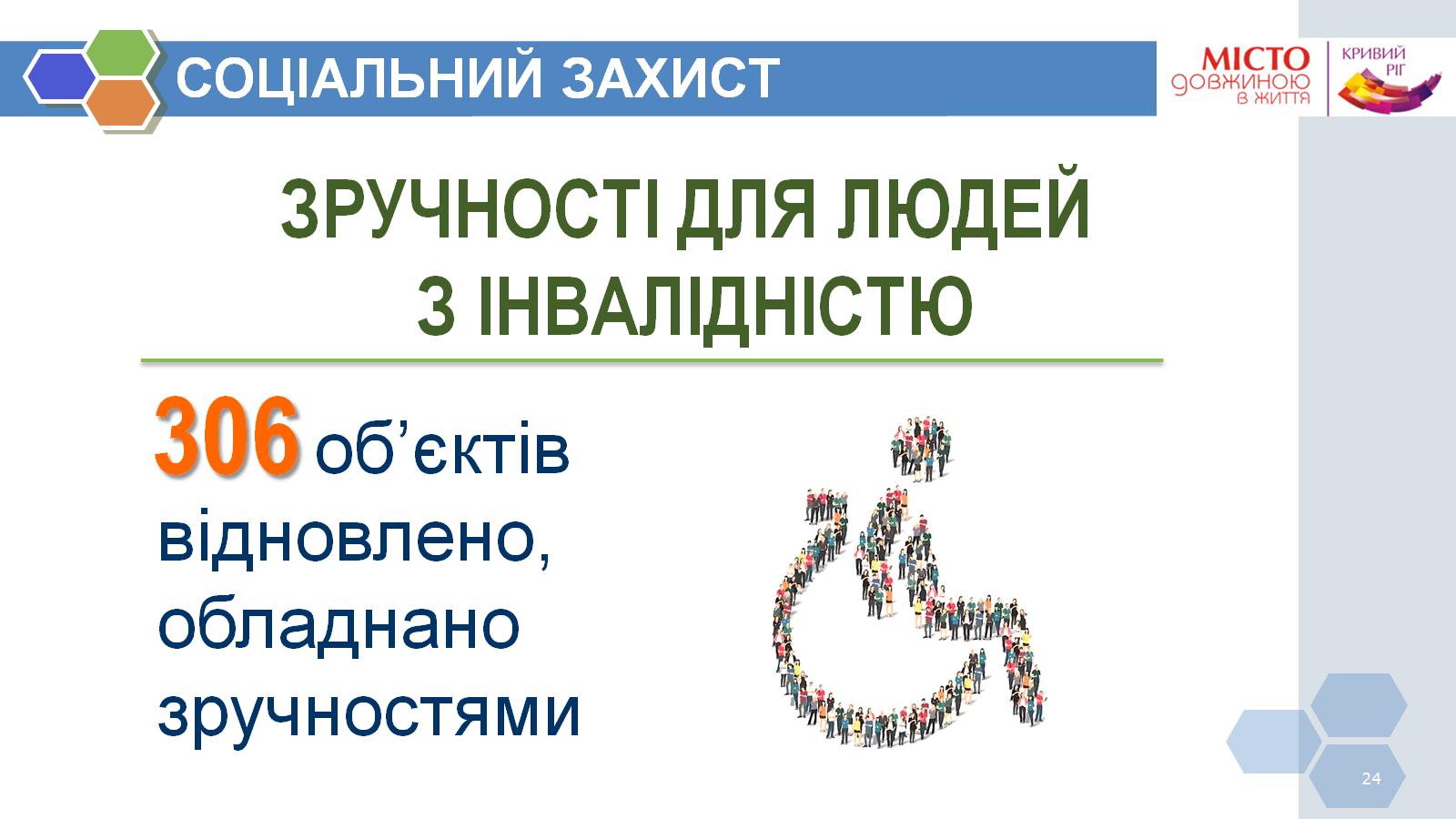 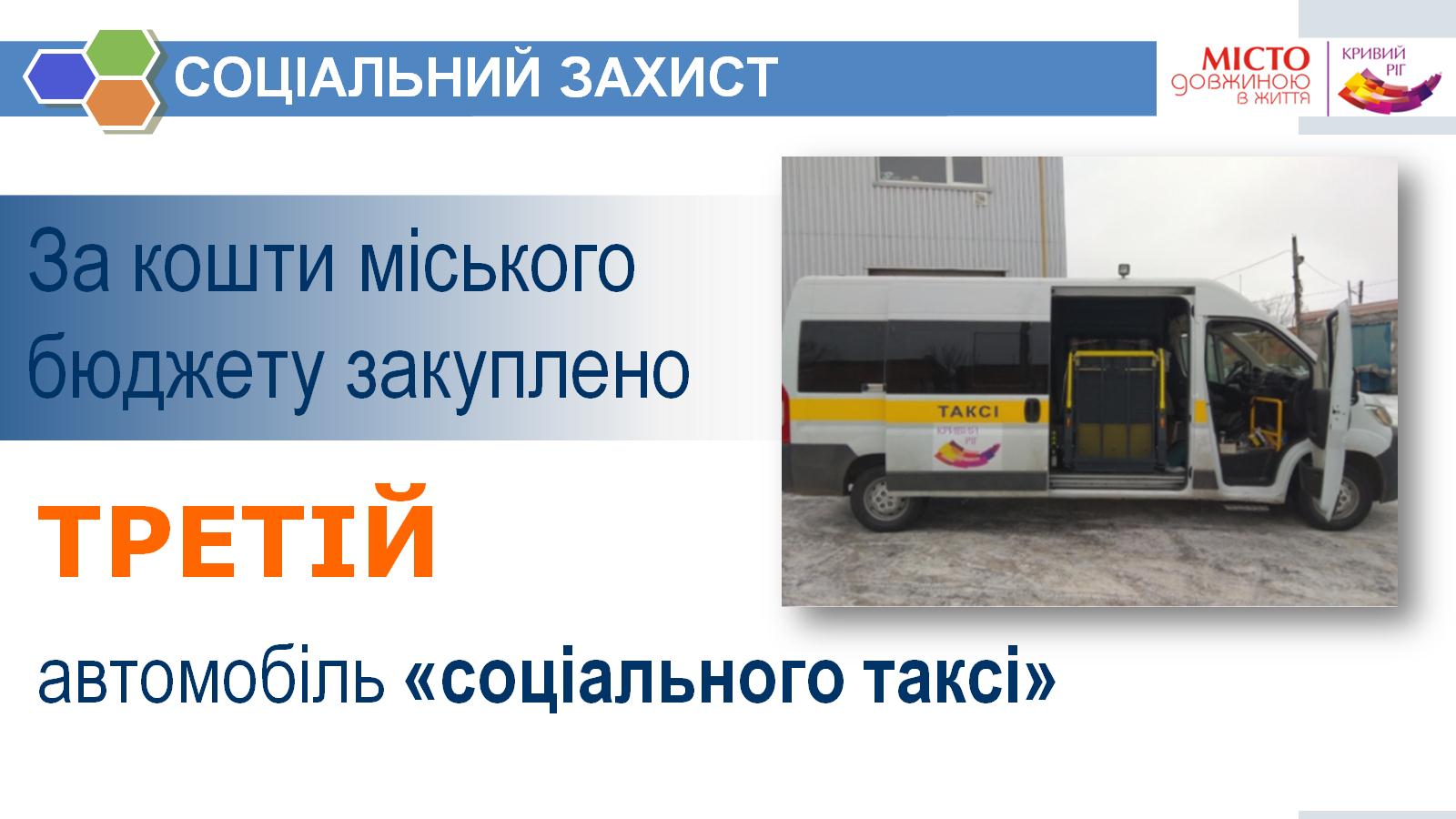 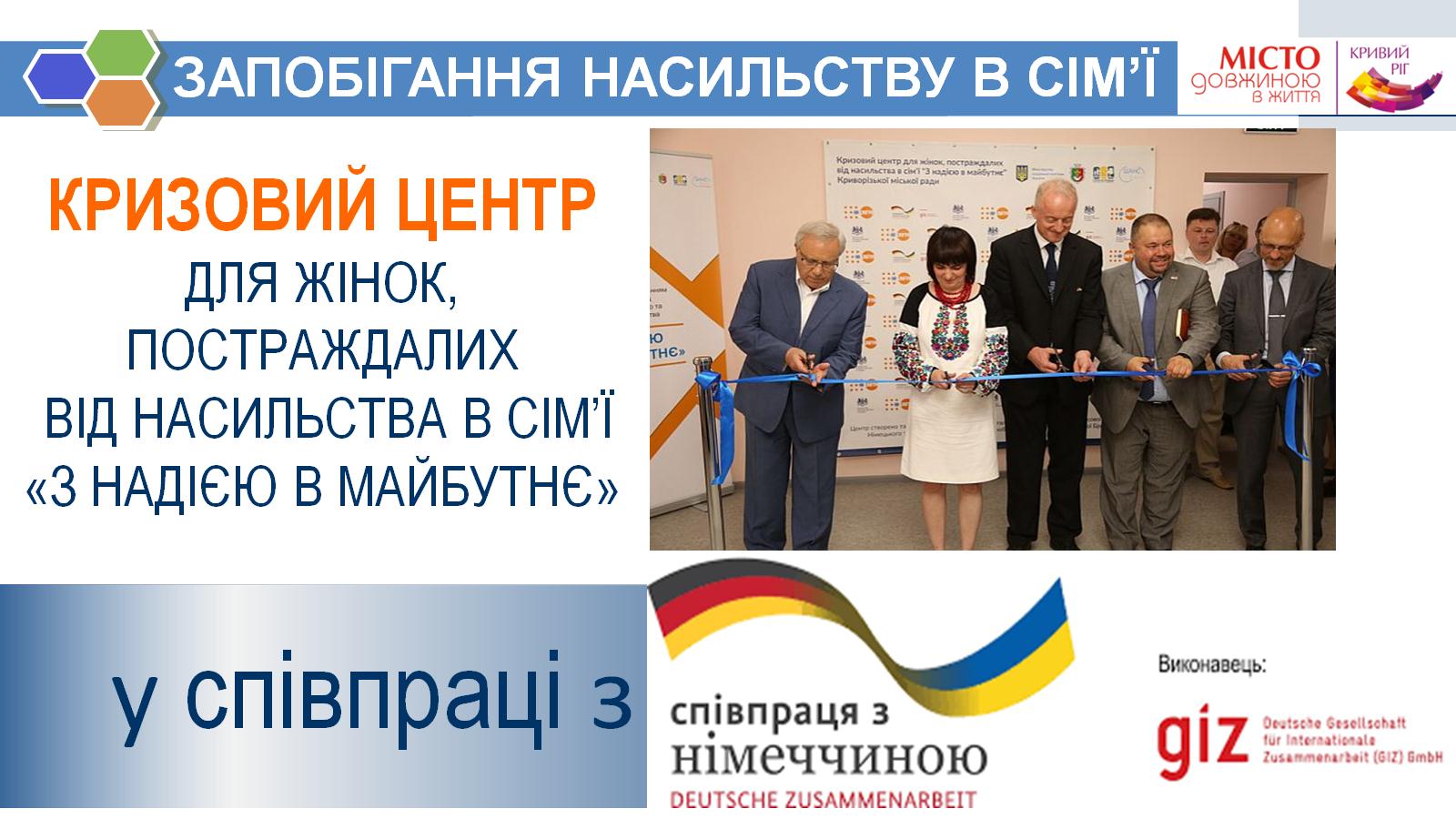 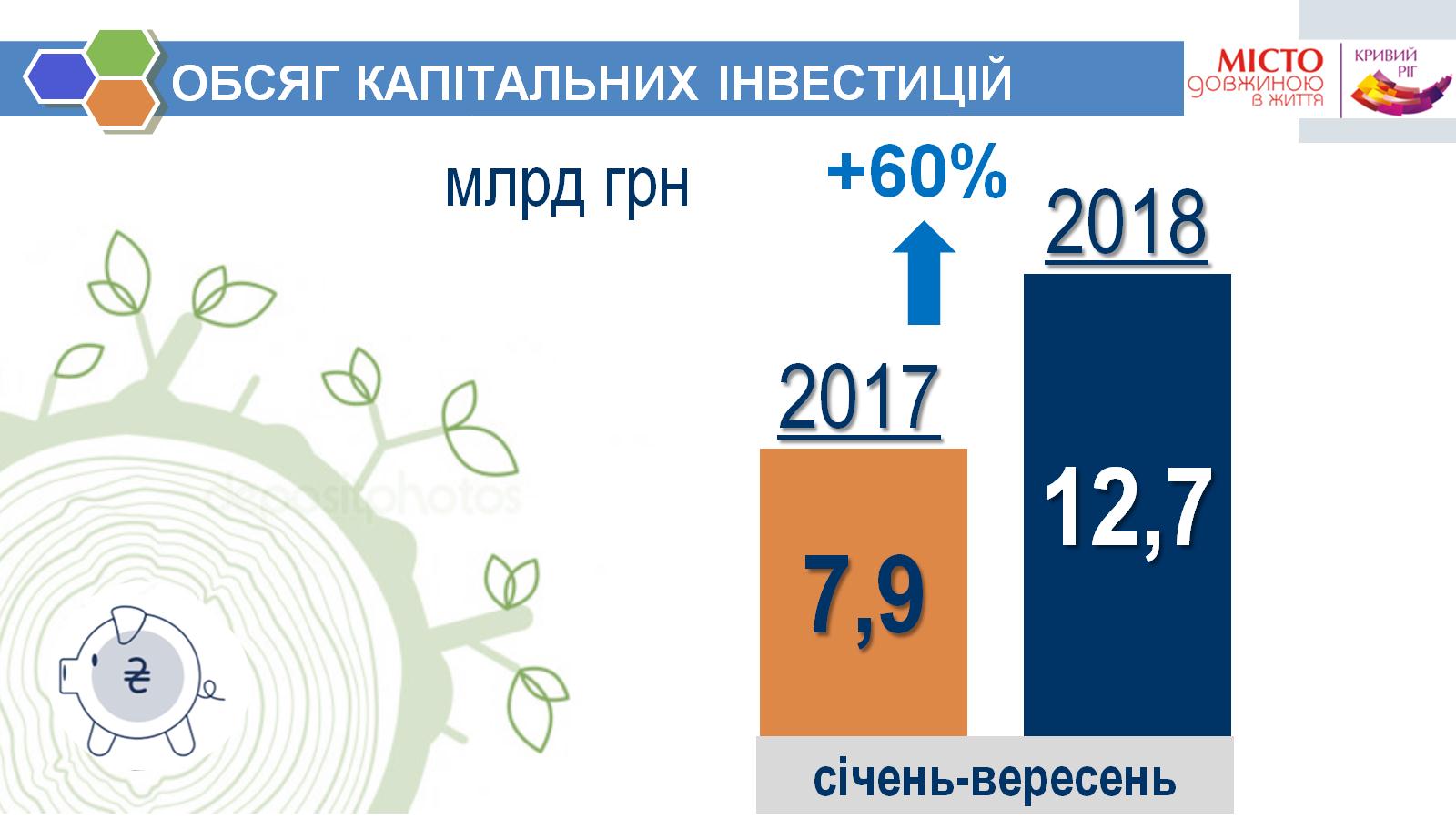 ОБСЯГ КАПІТАЛЬНИХ ІНВЕСТИЦІЙ
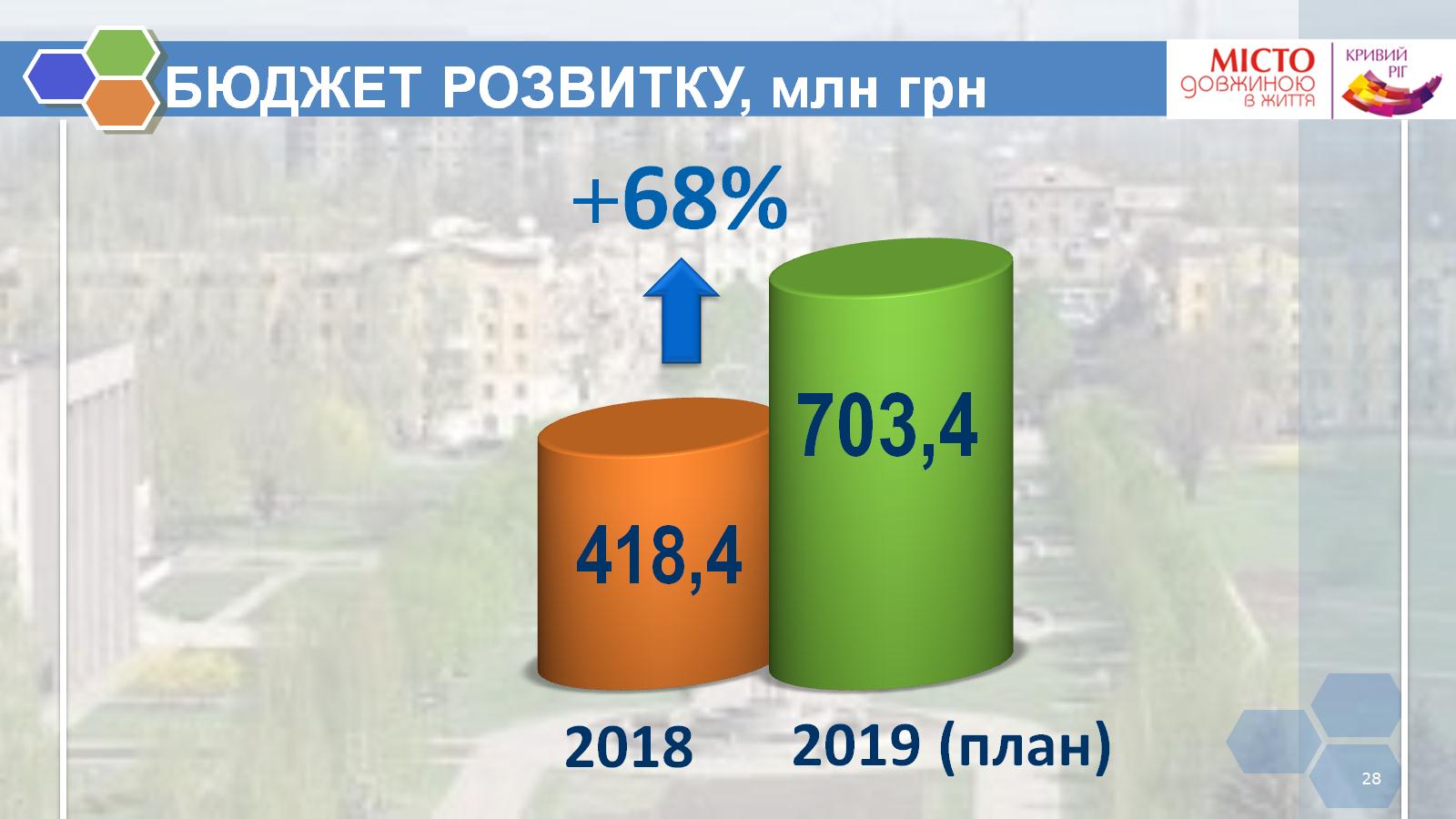 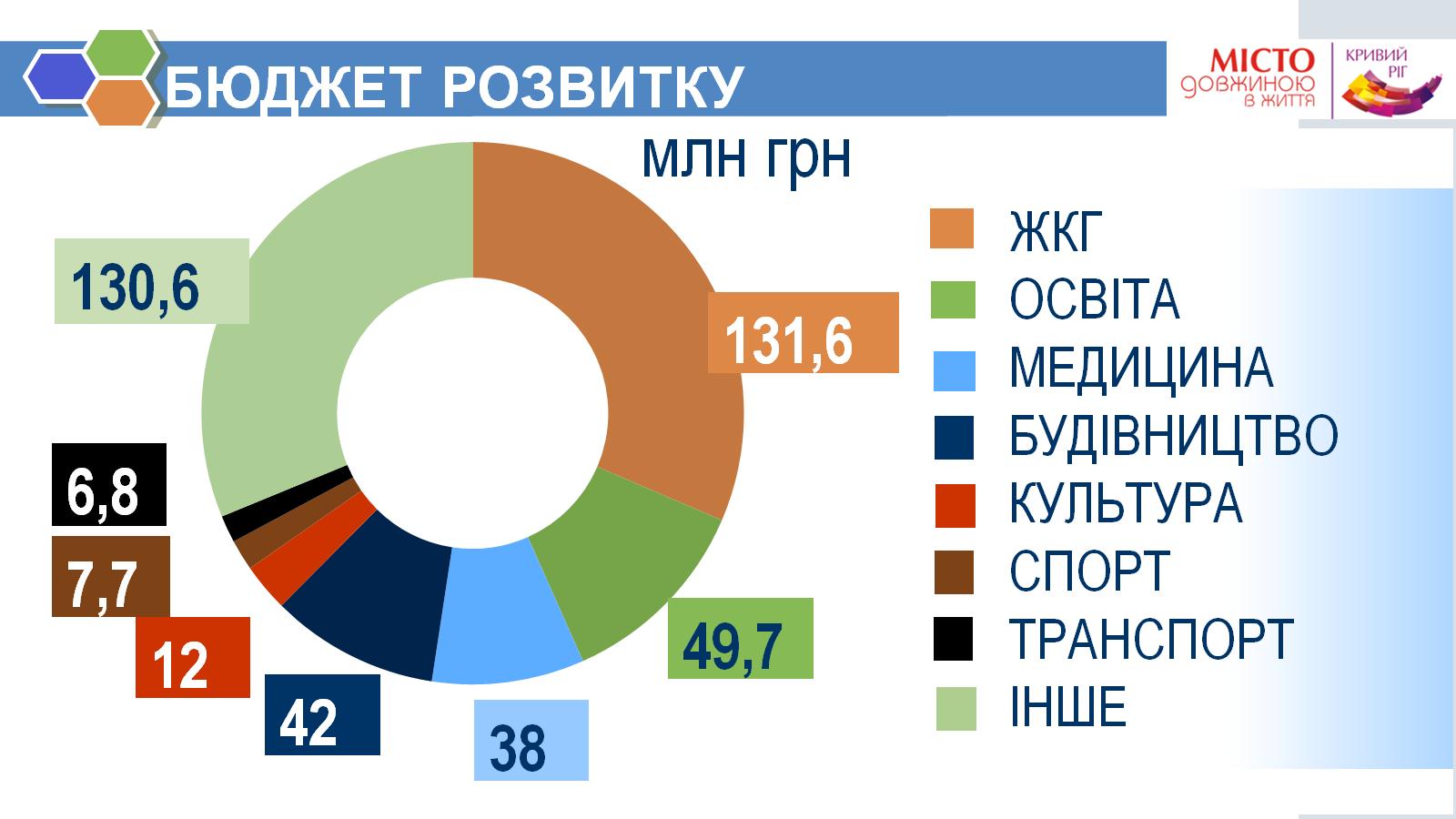 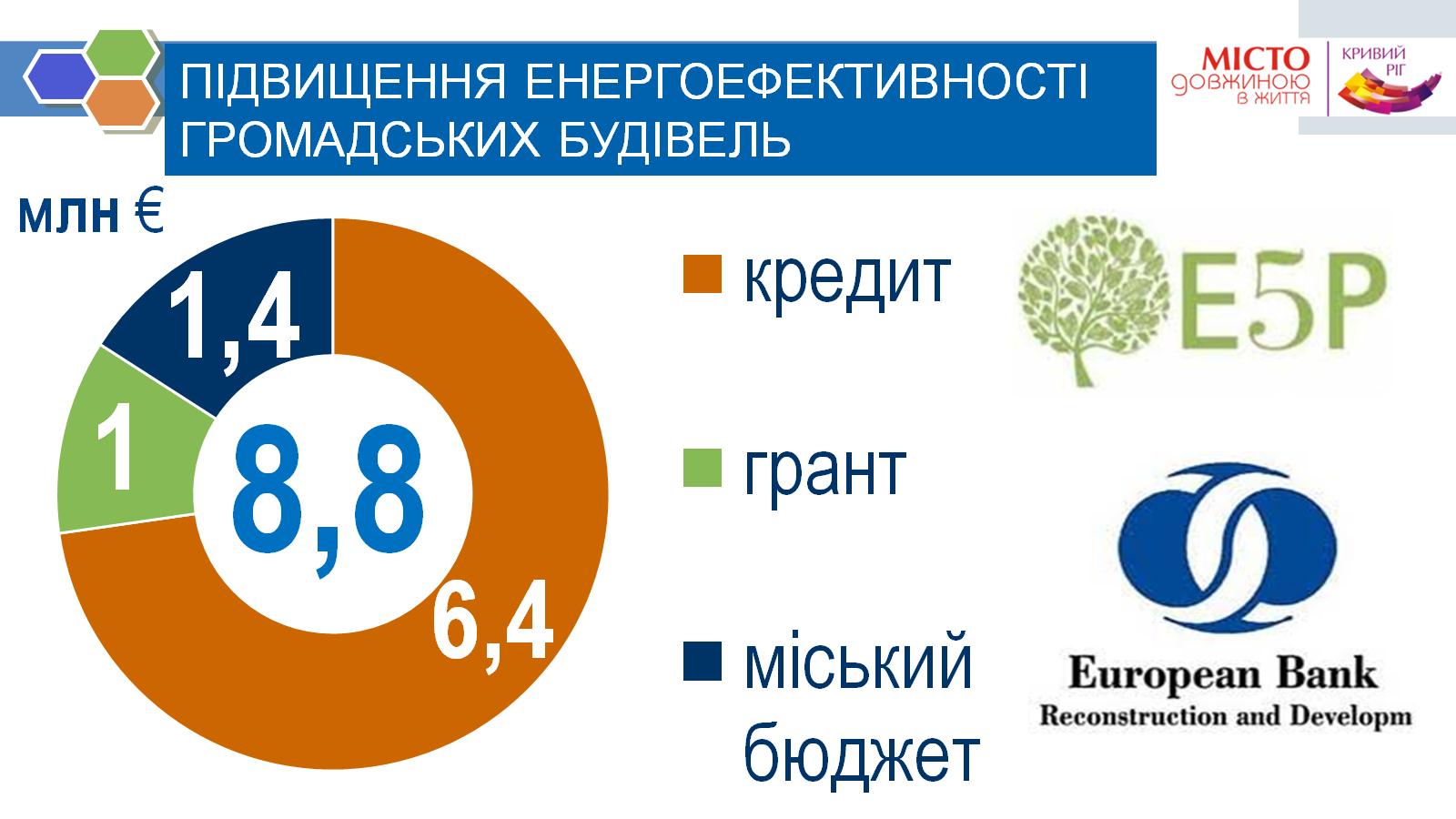 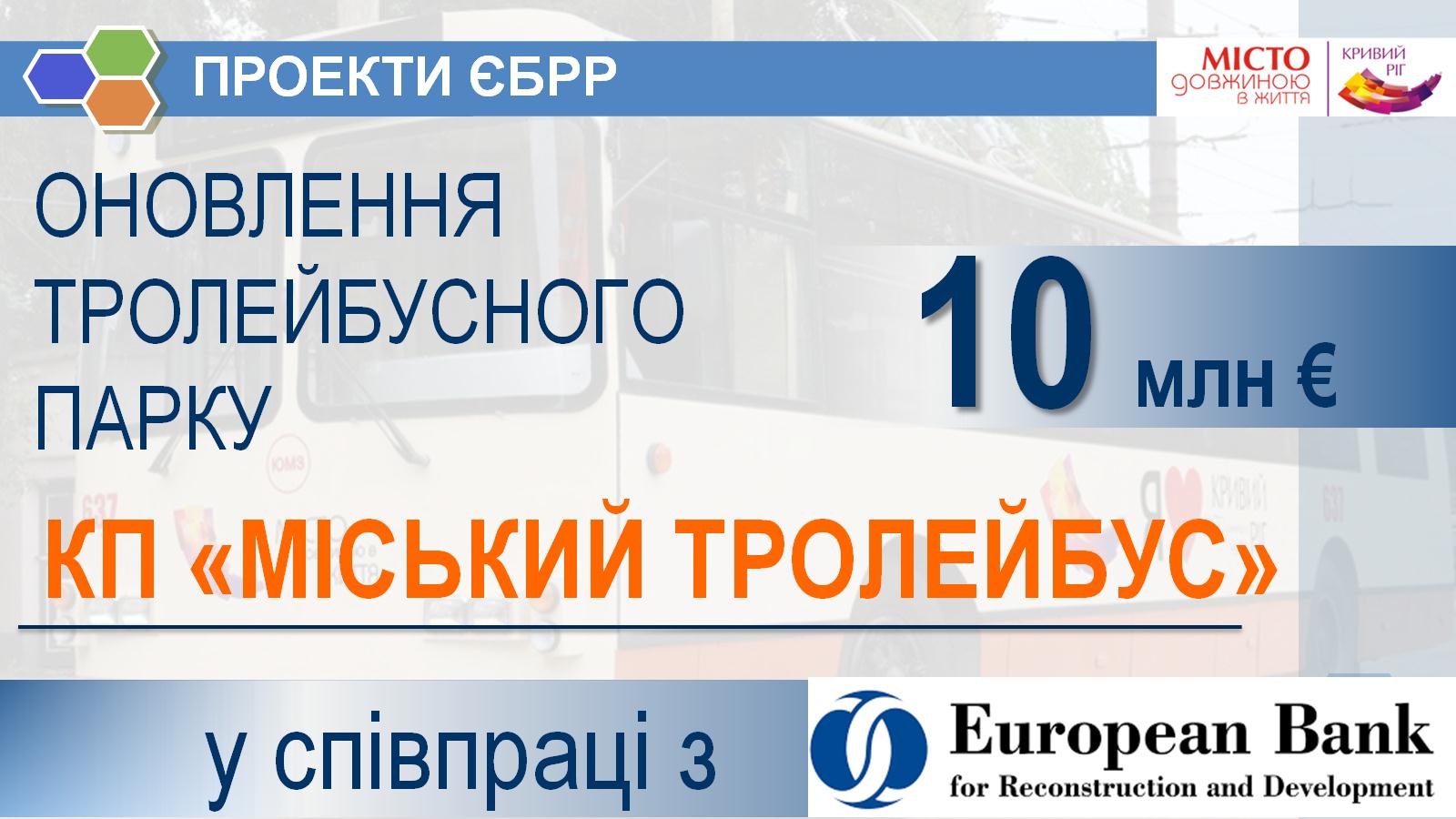 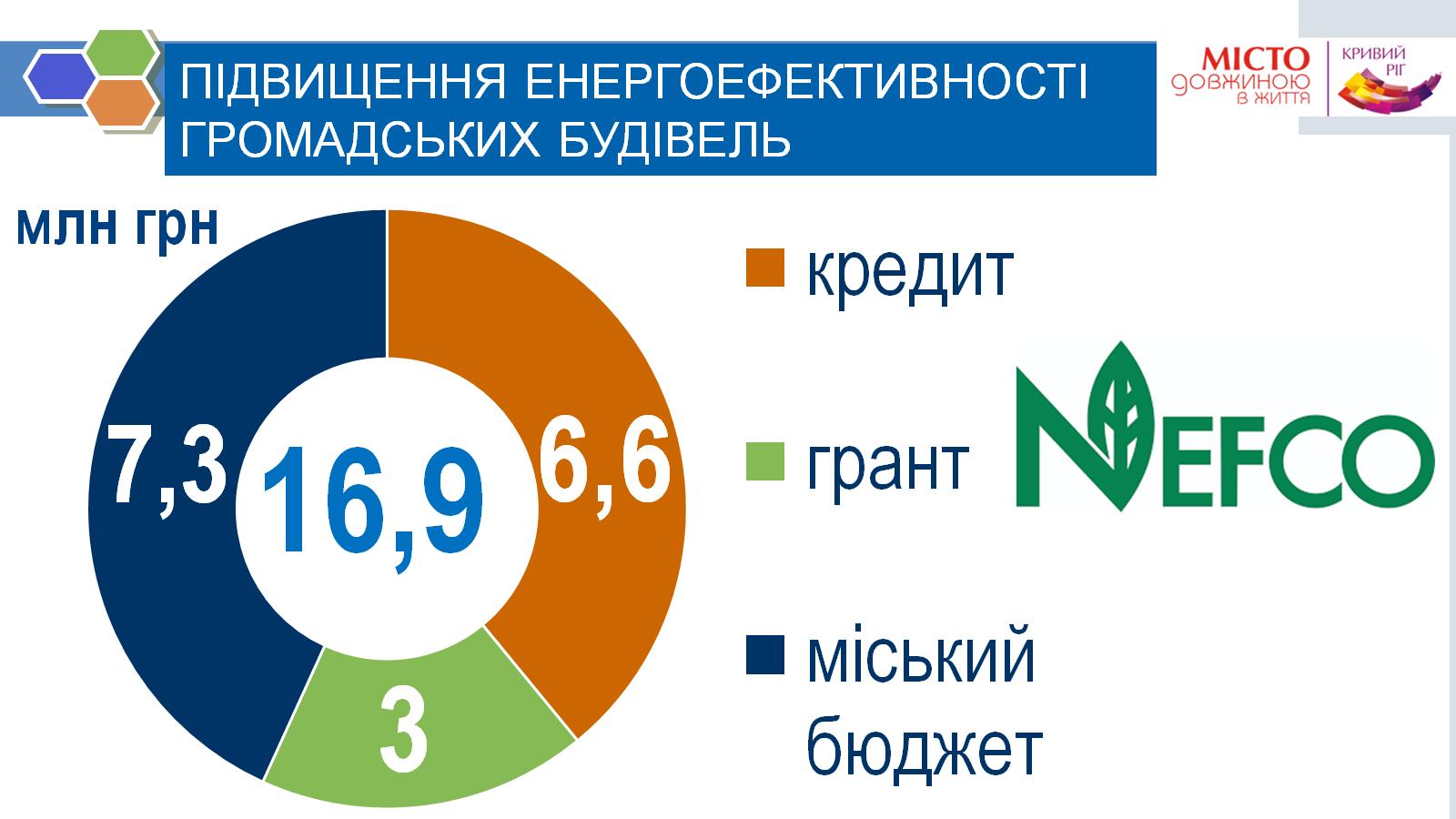 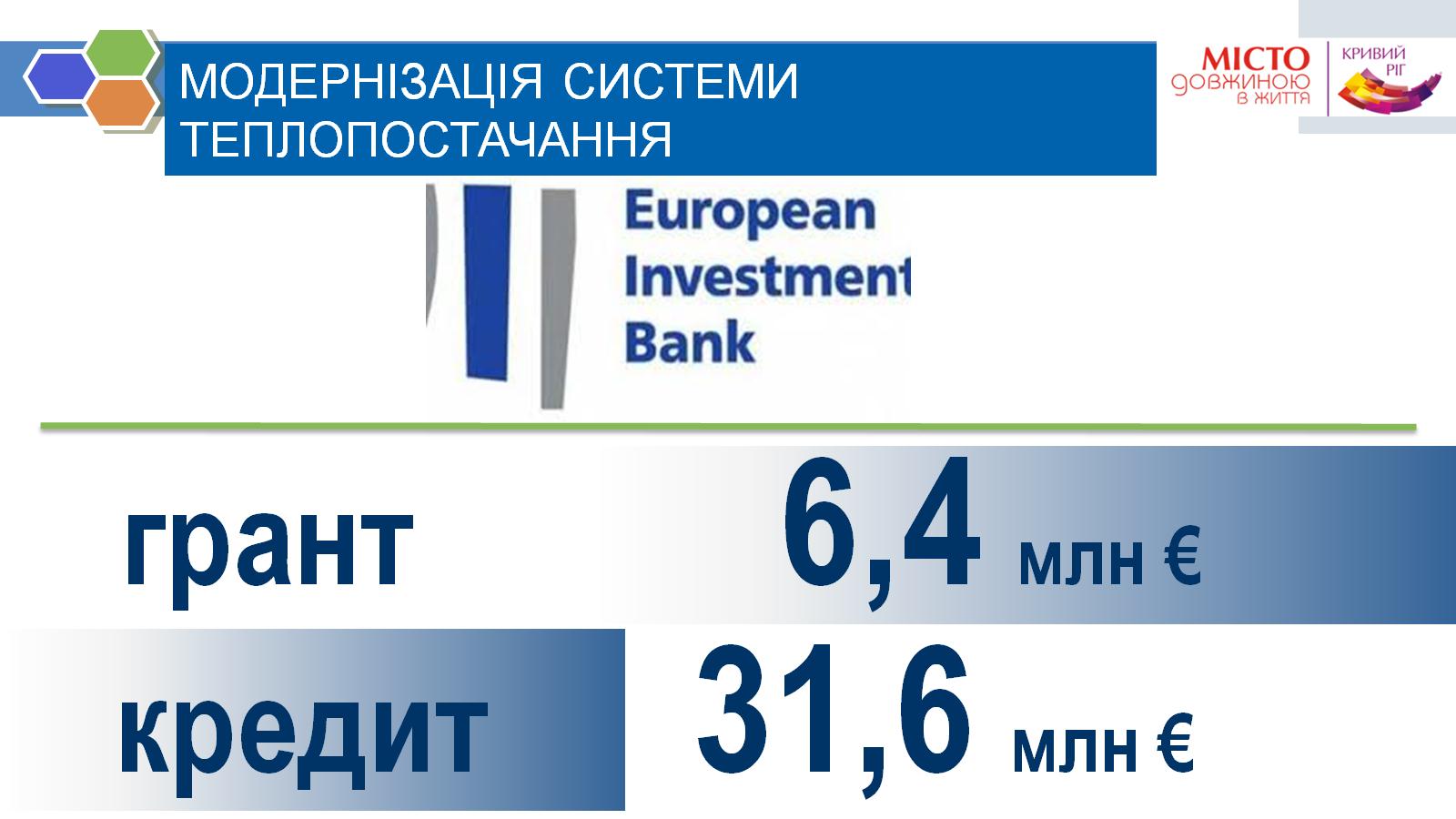 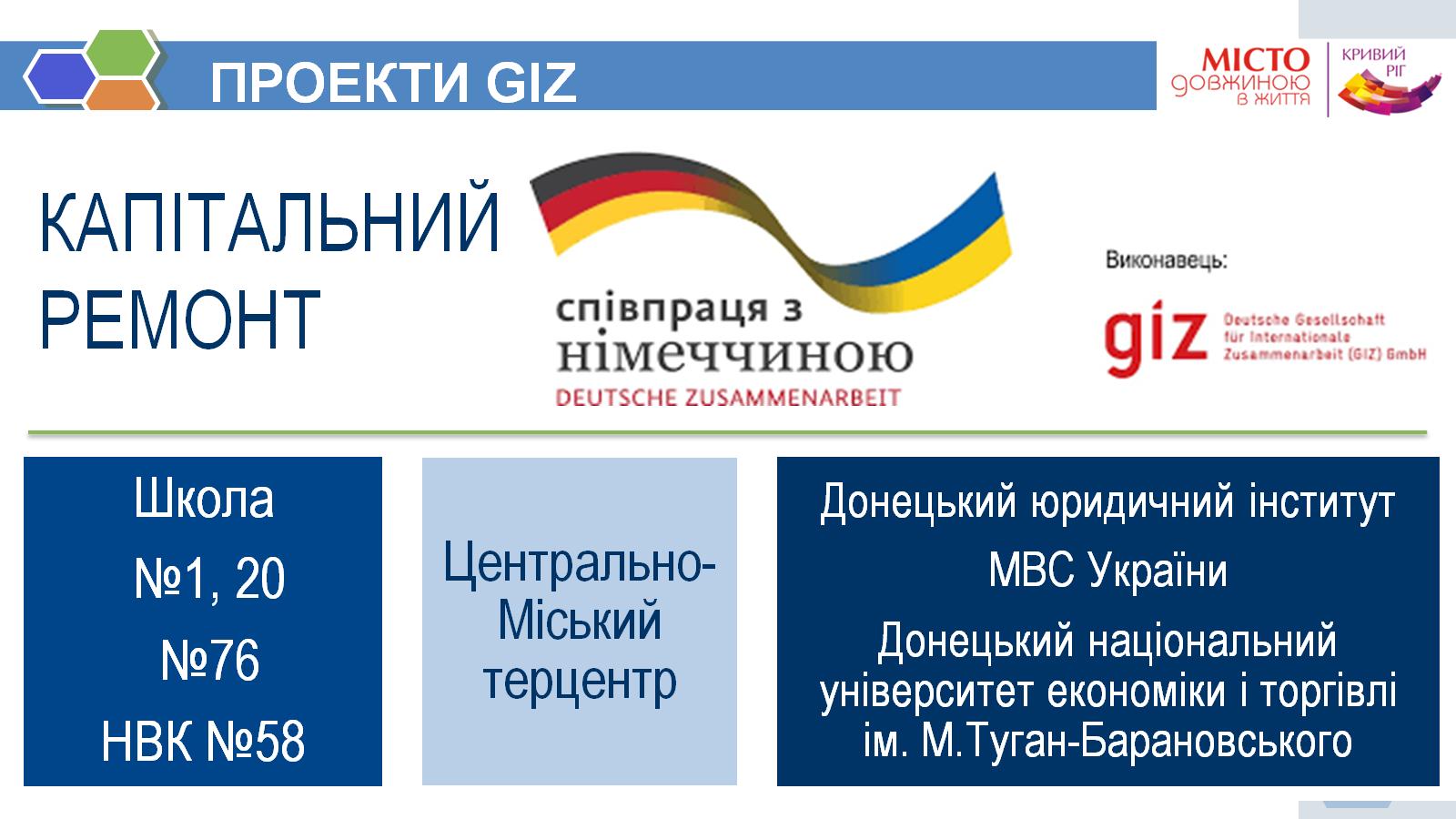 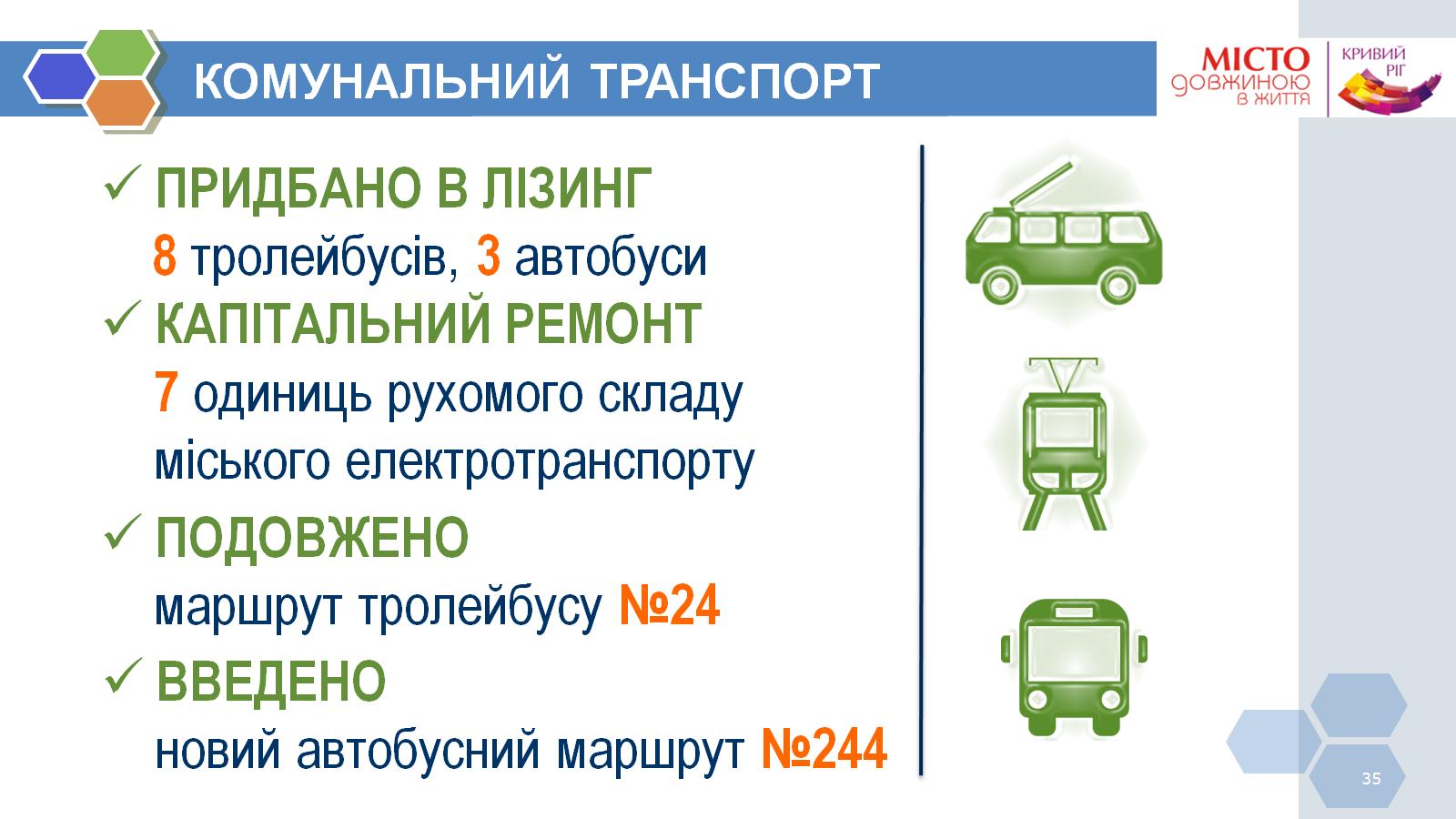 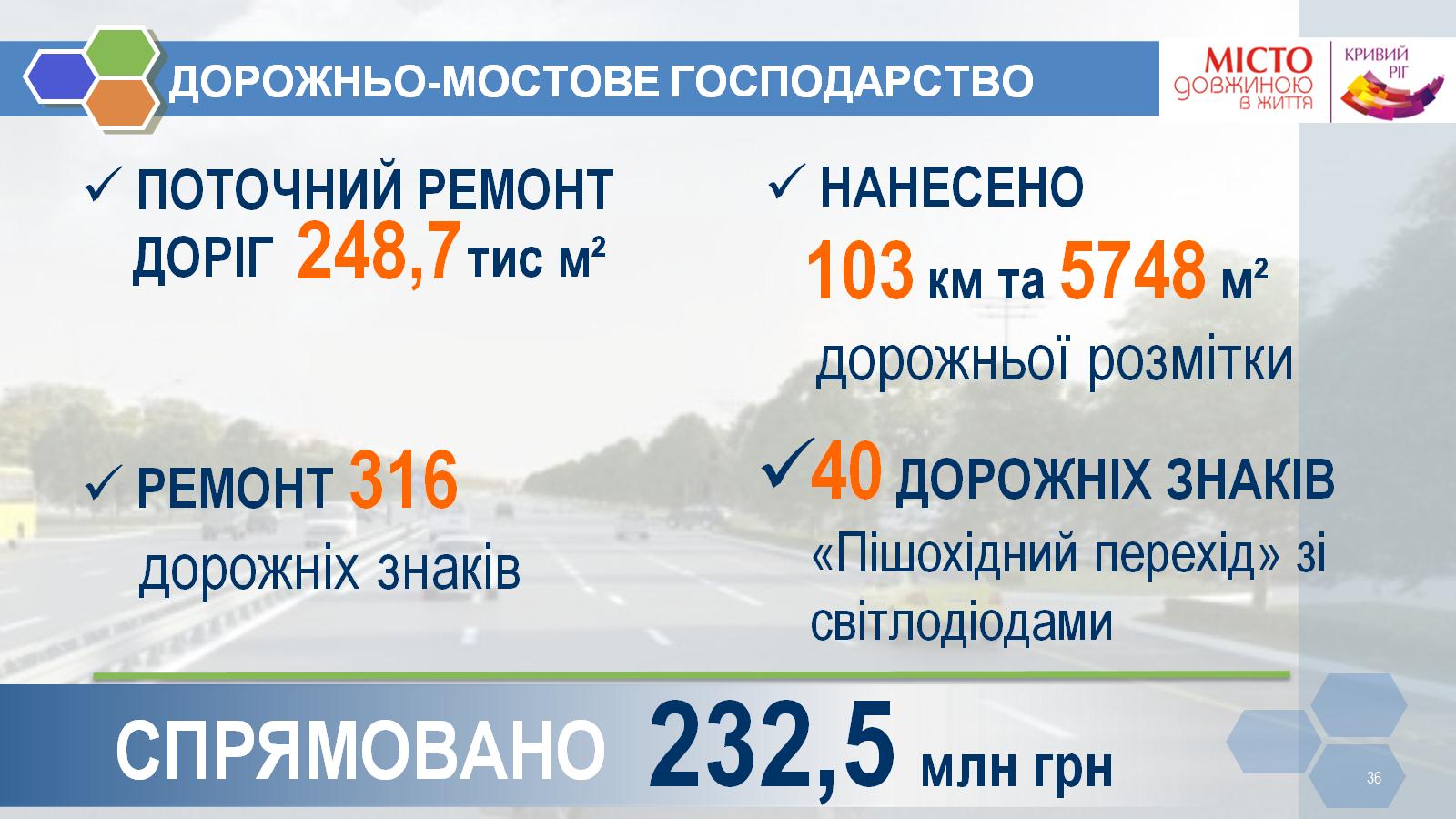 ДОРОЖНЬО-МОСТОВЕ ГОСПОДАРСТВО
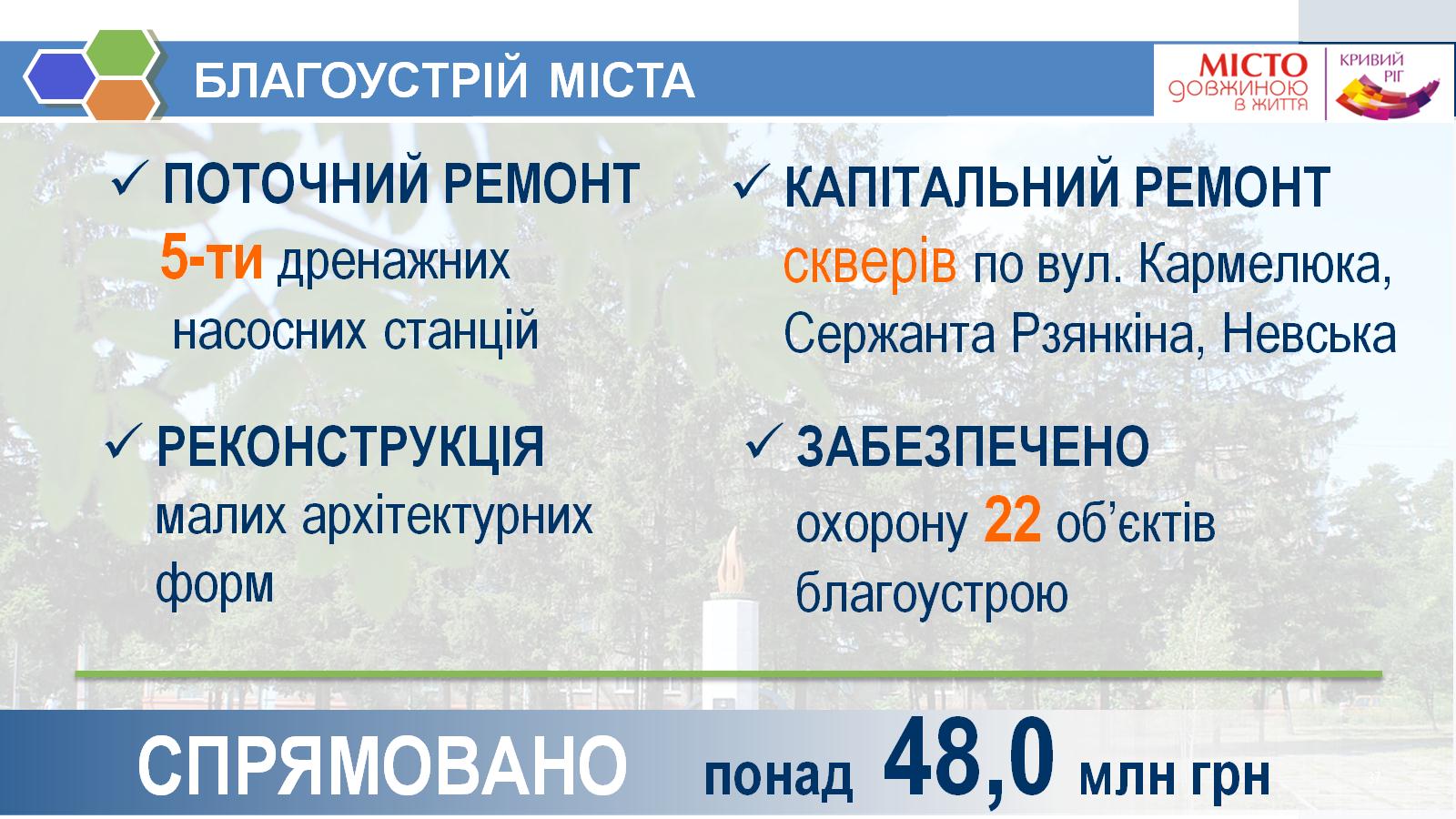 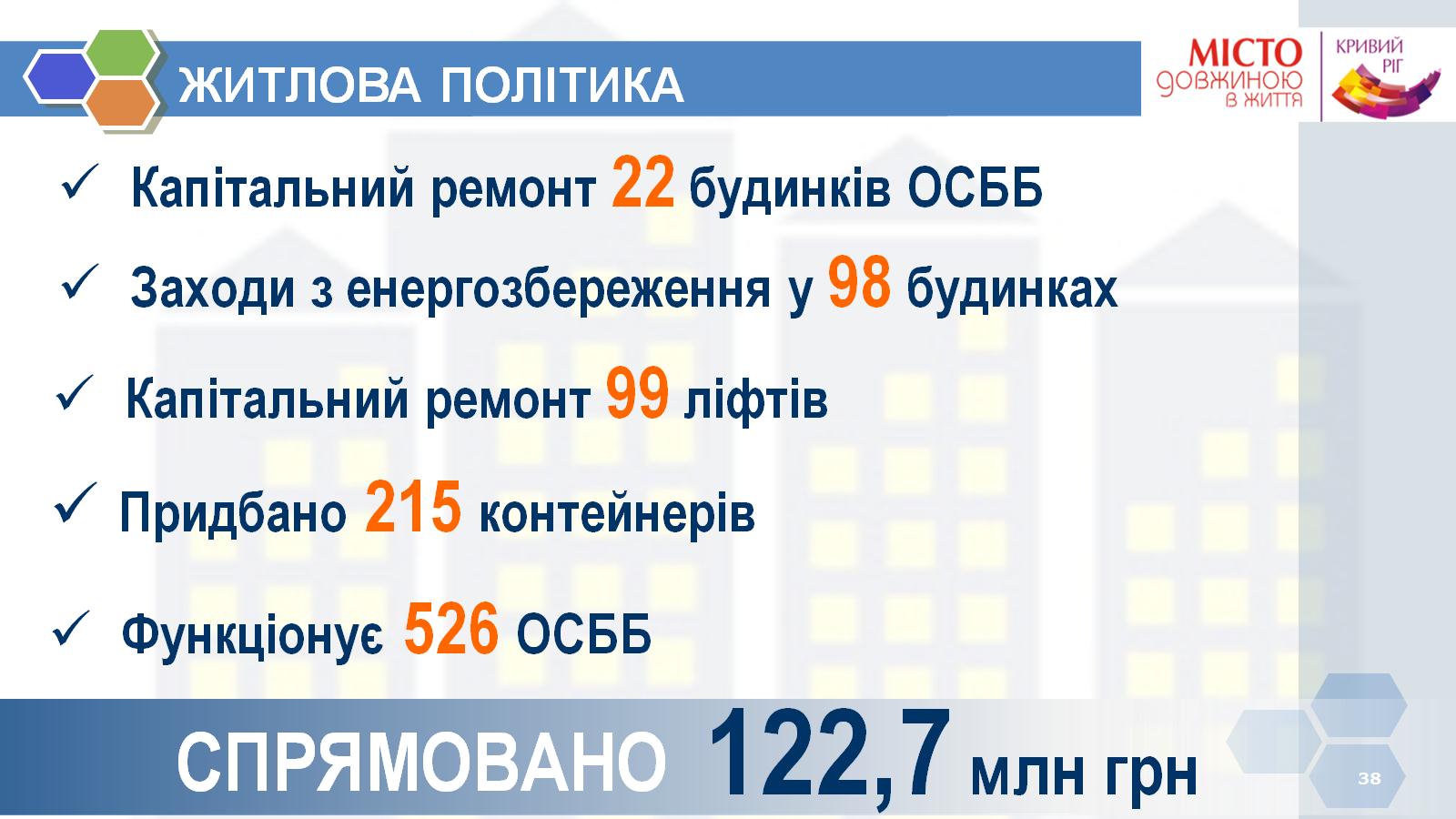 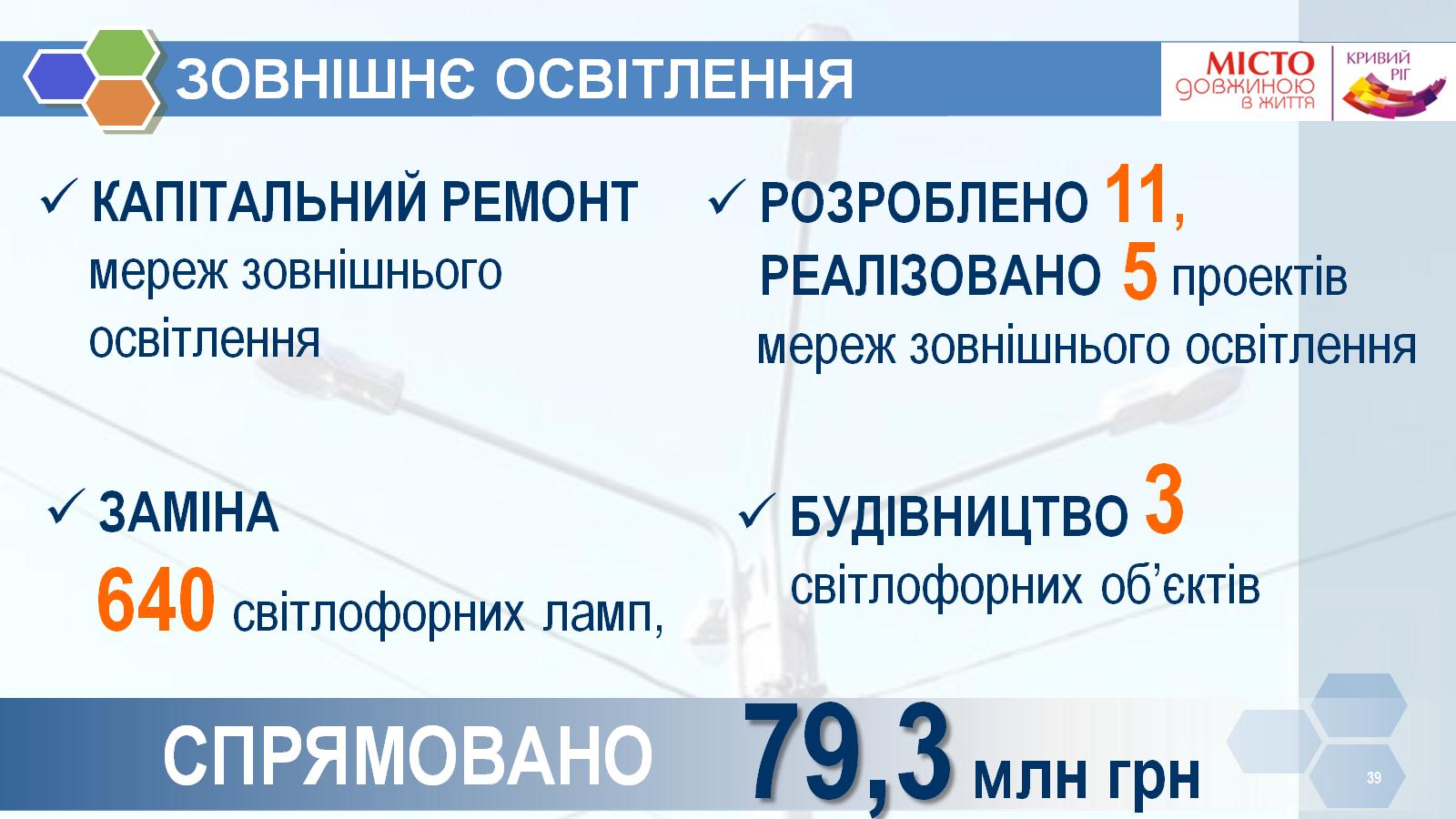 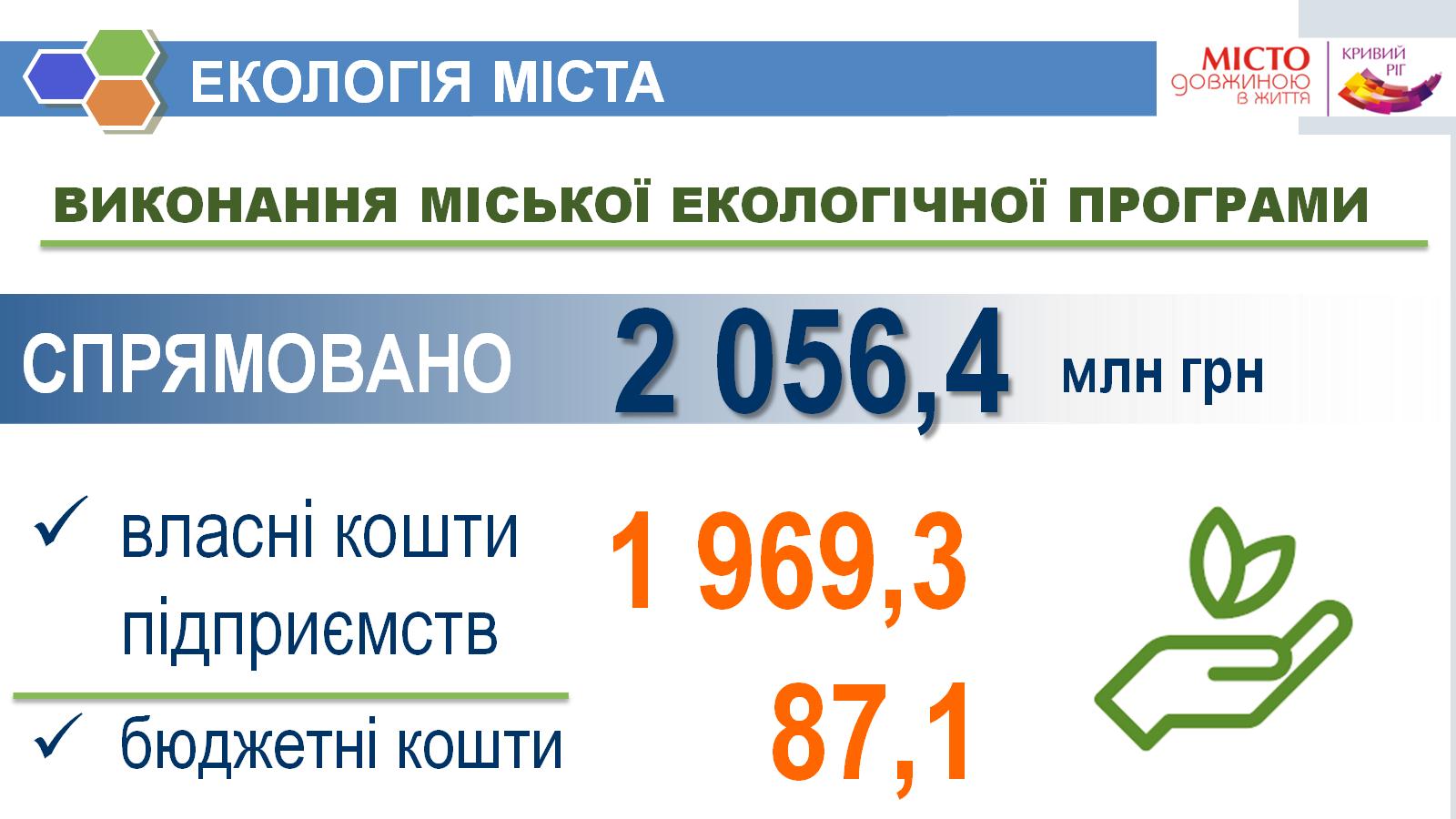 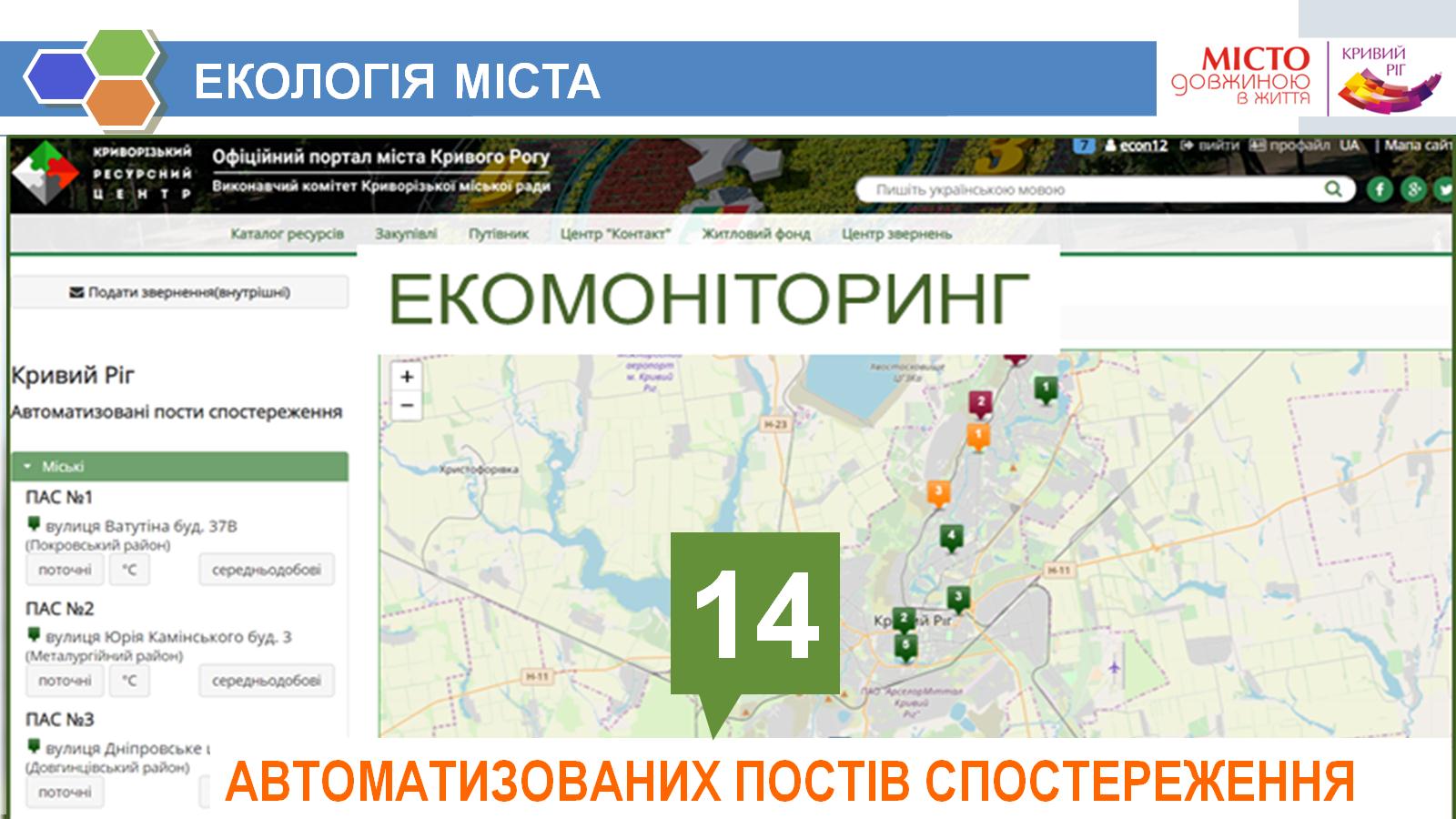 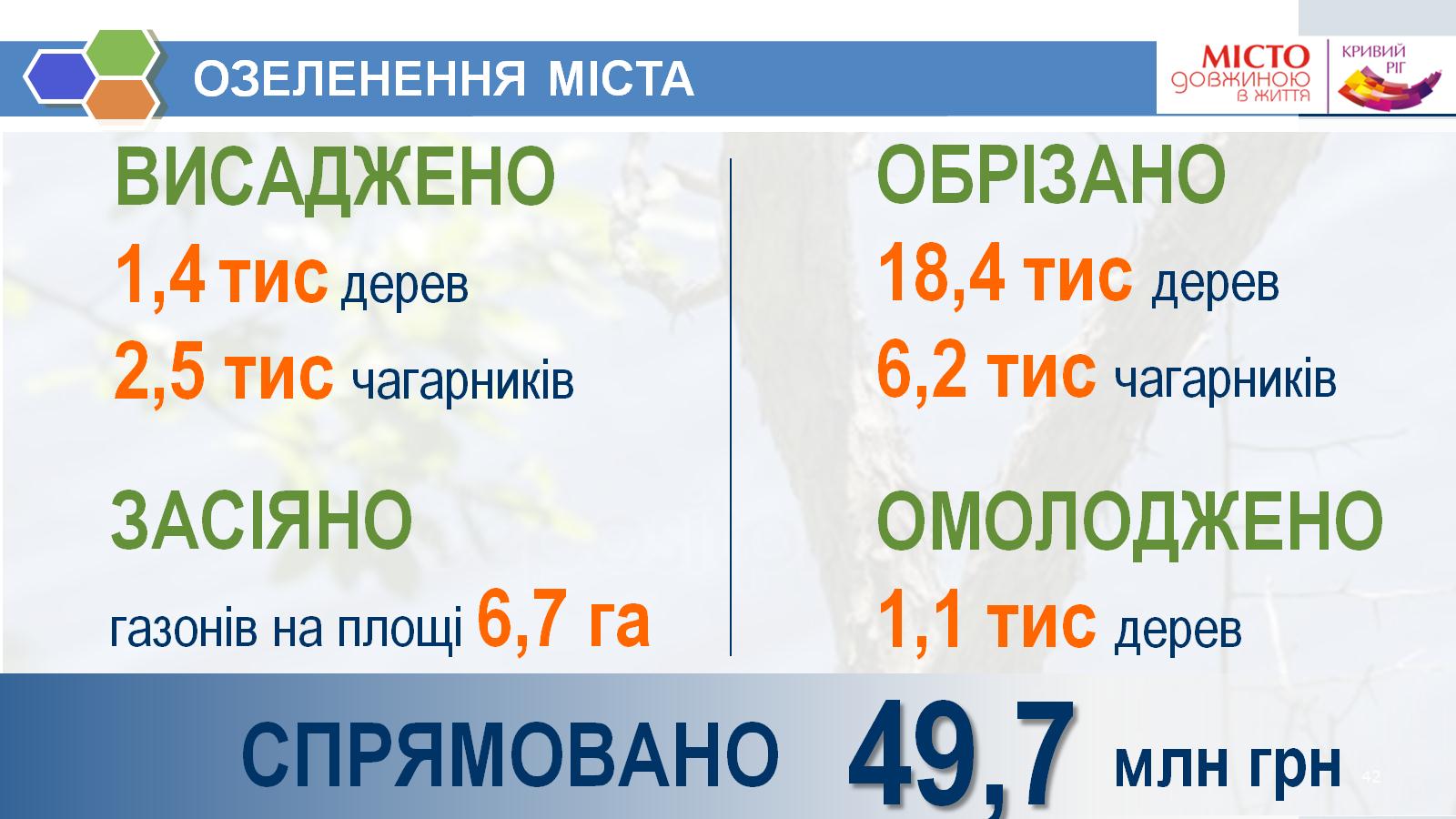 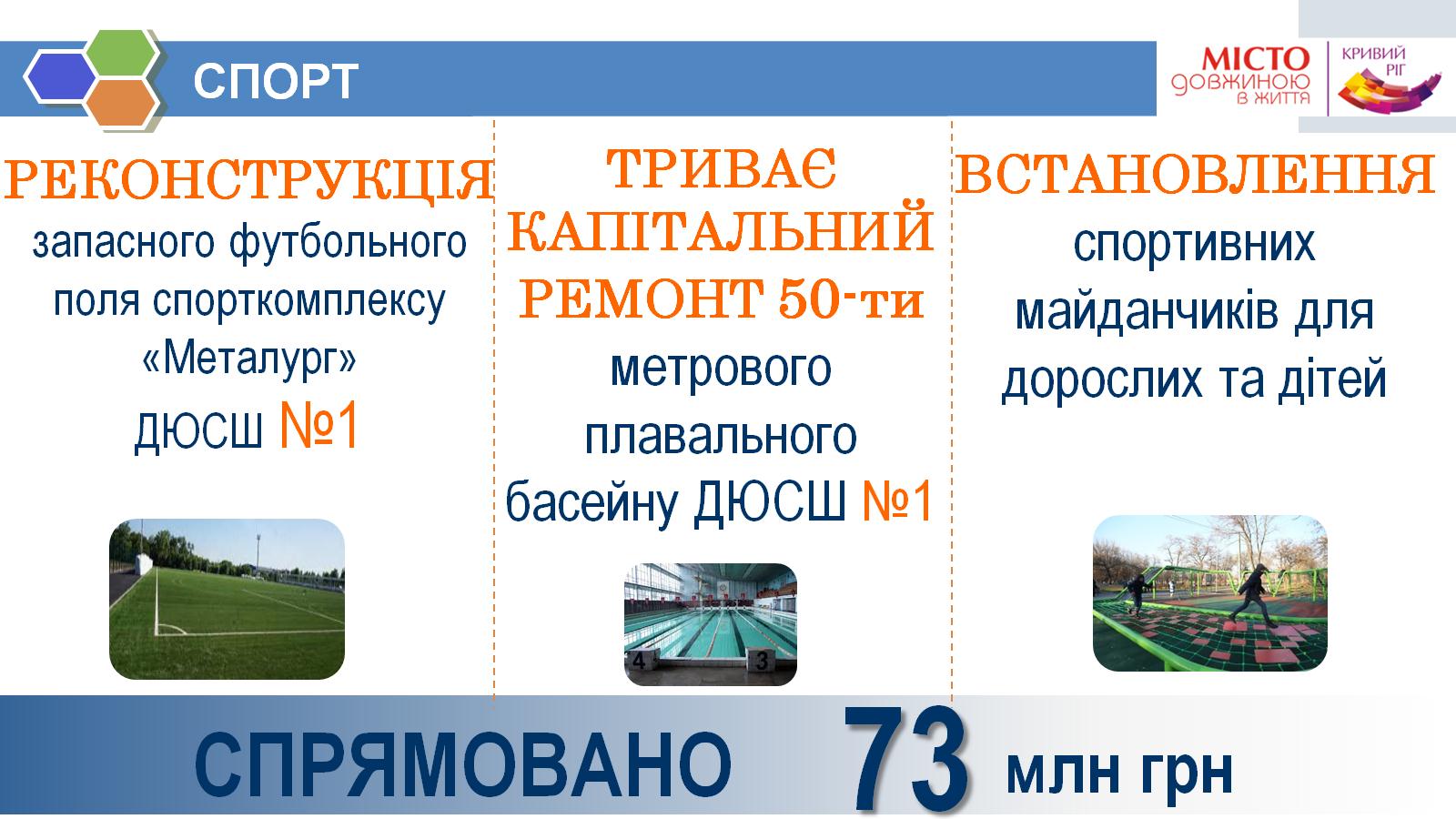 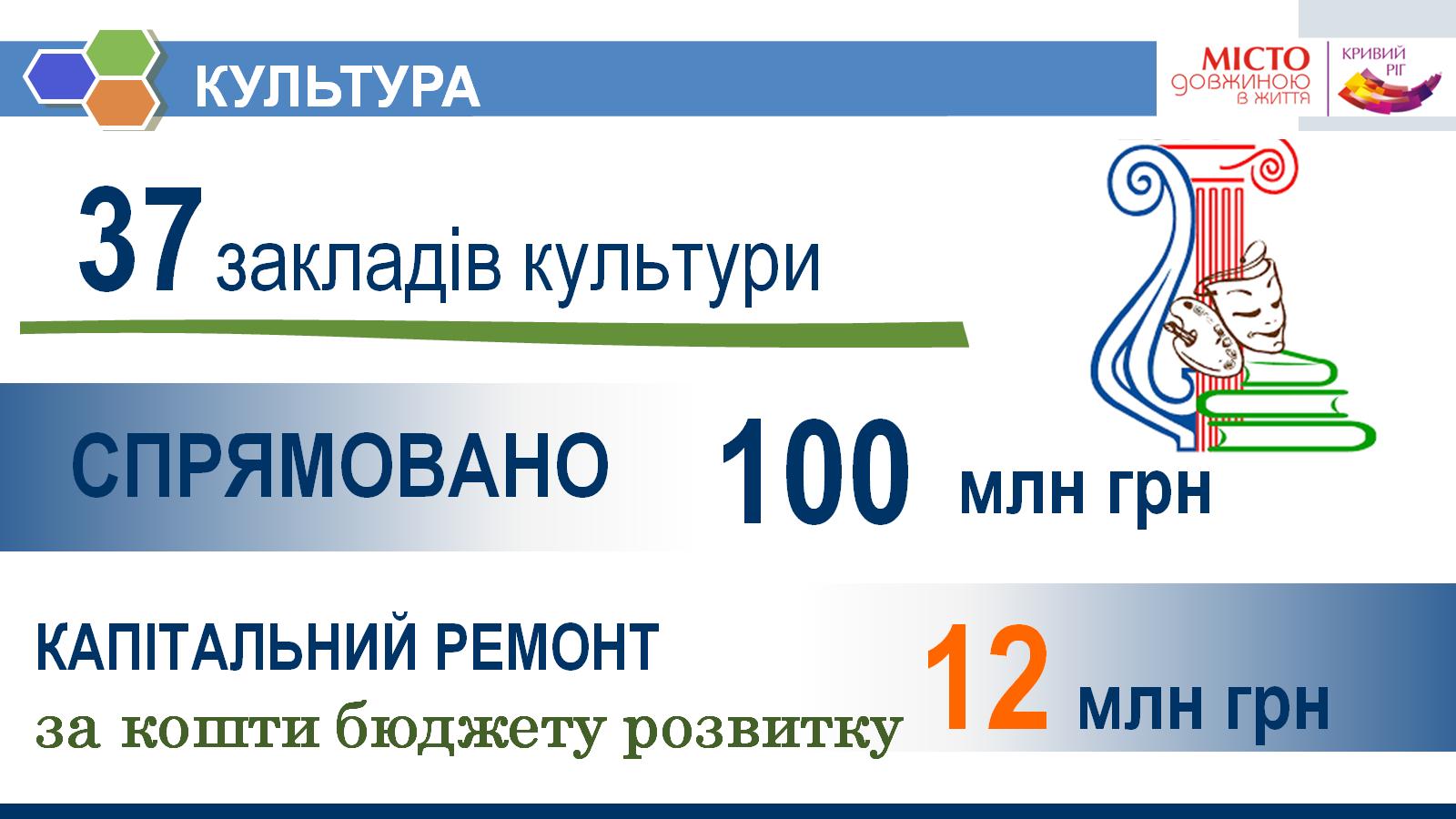 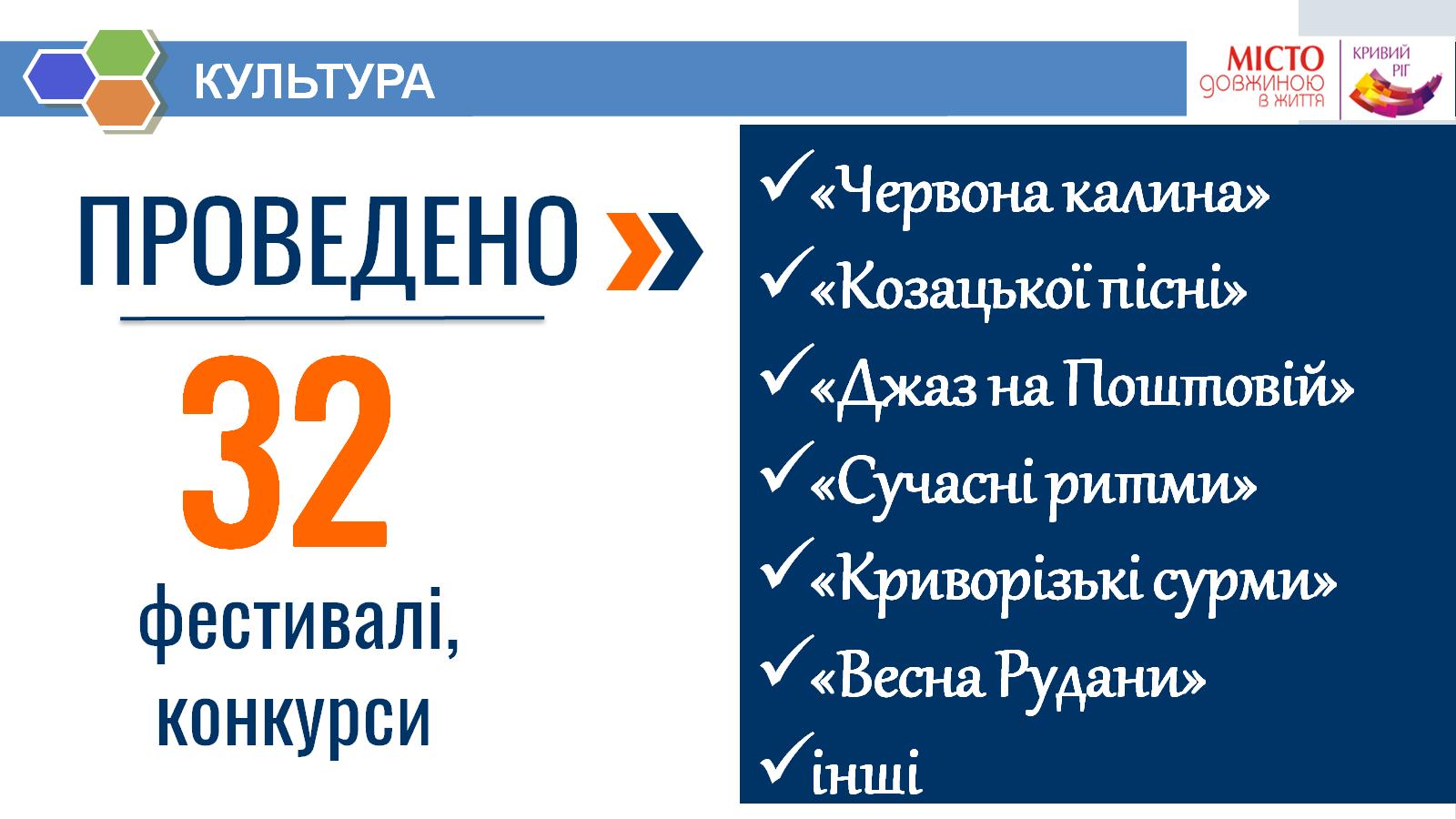 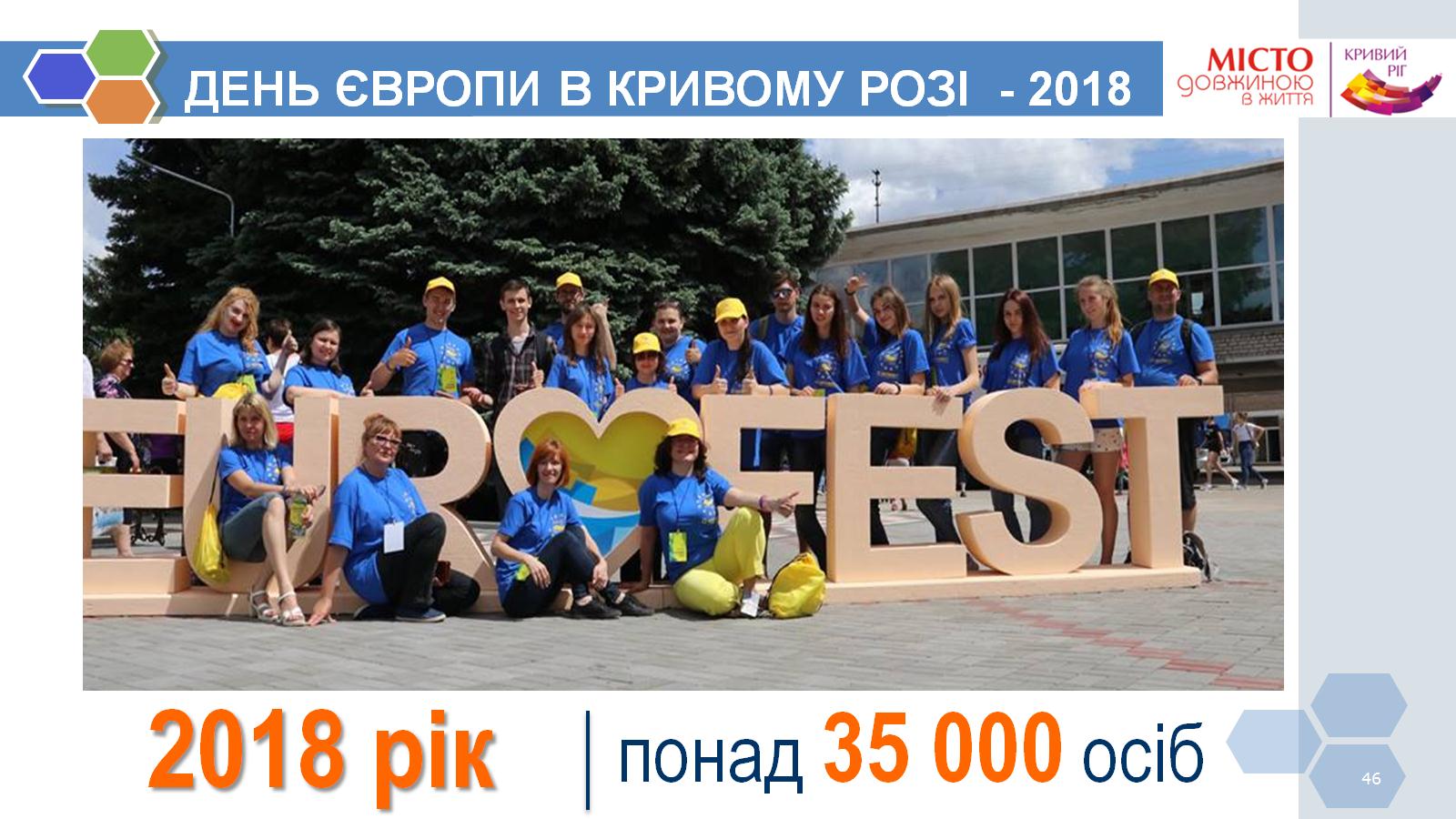 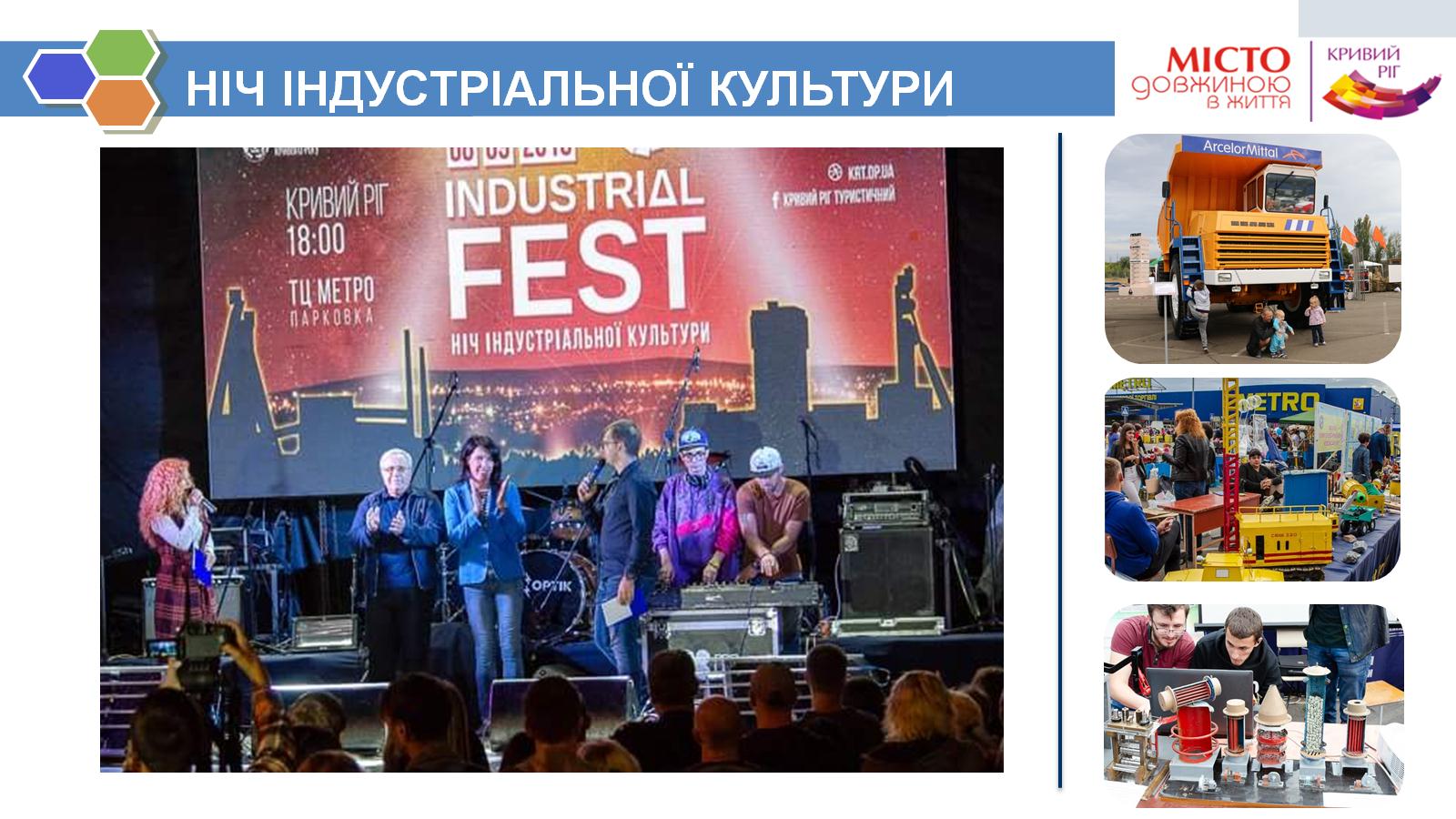 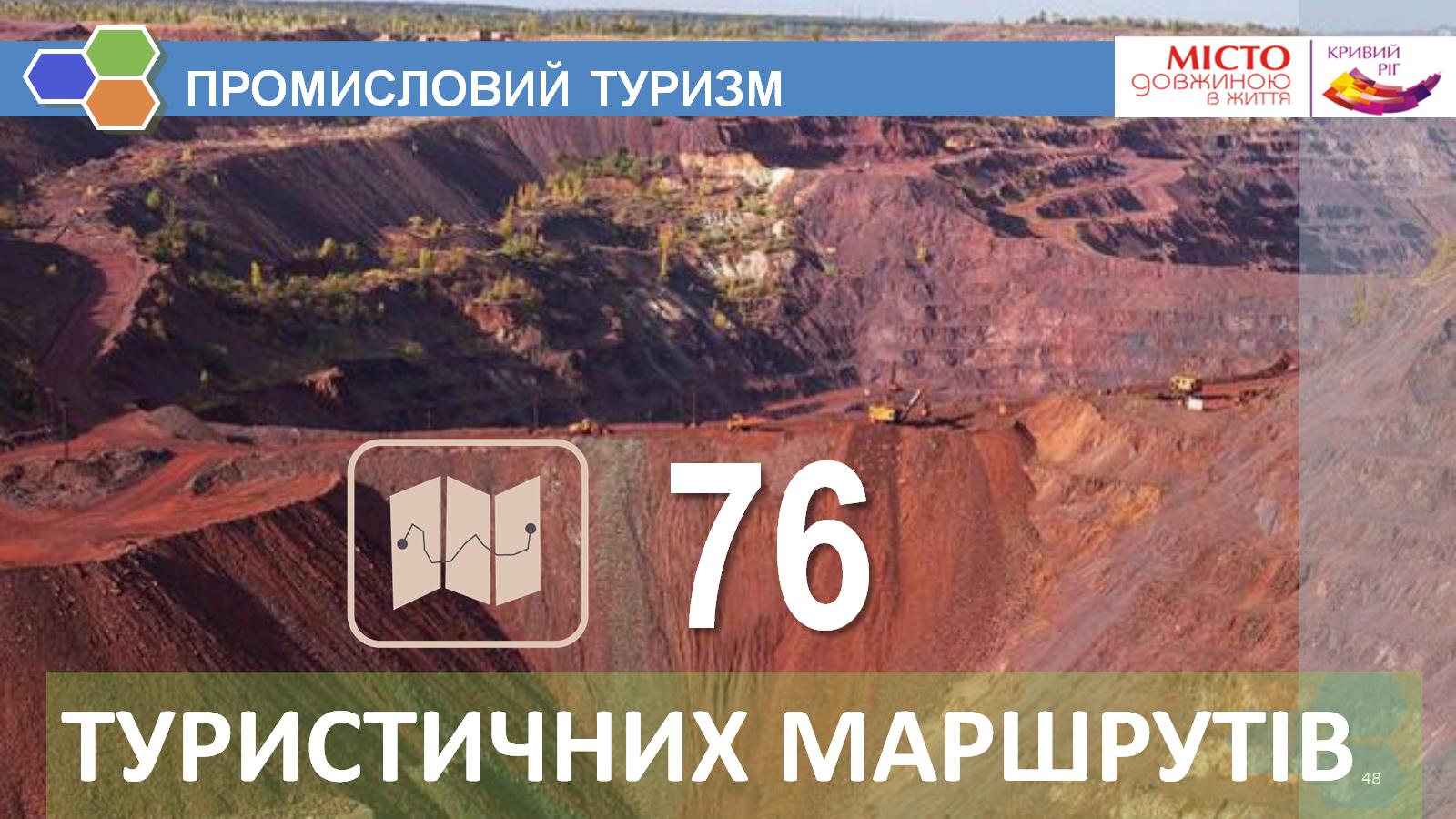 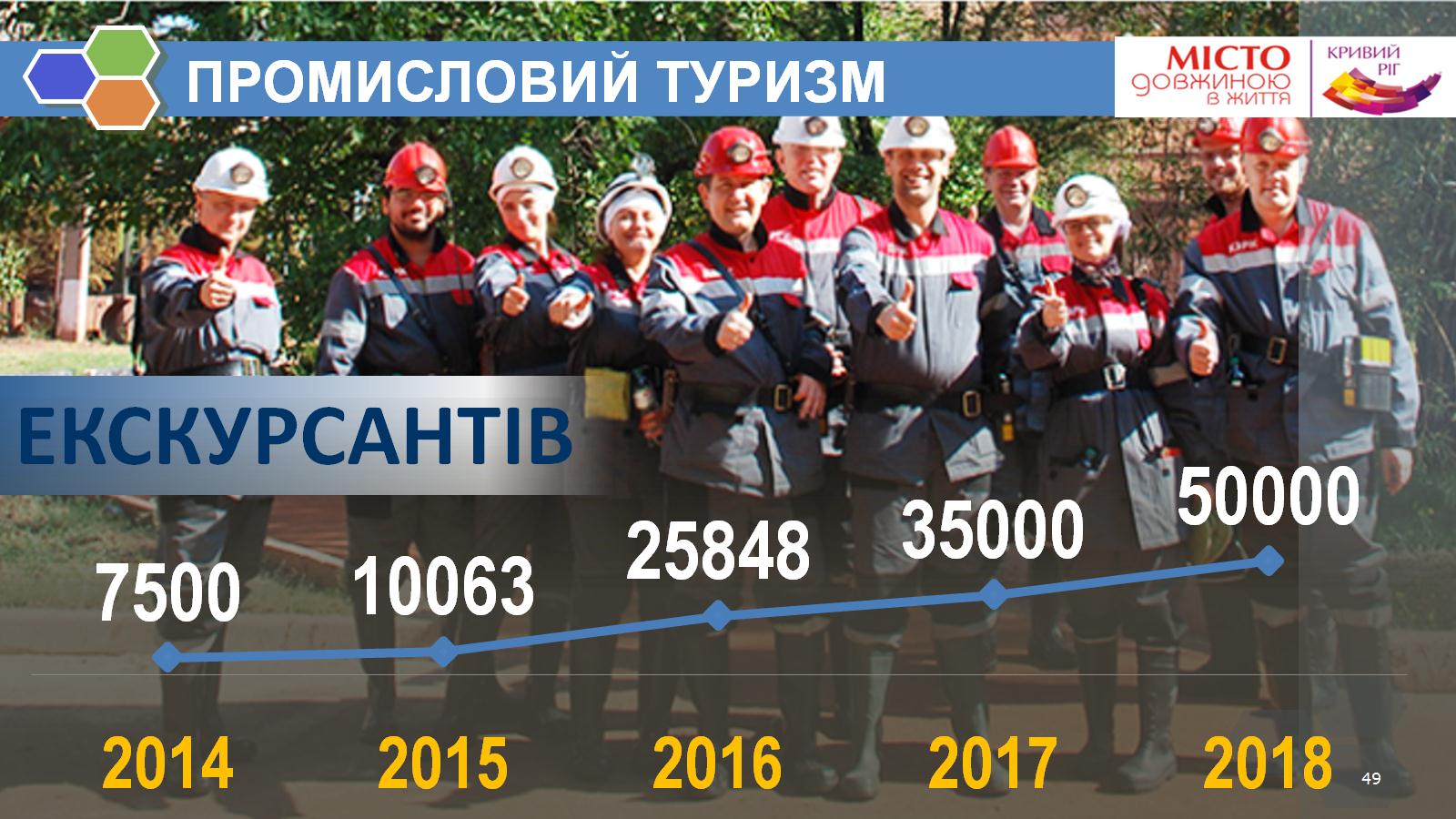 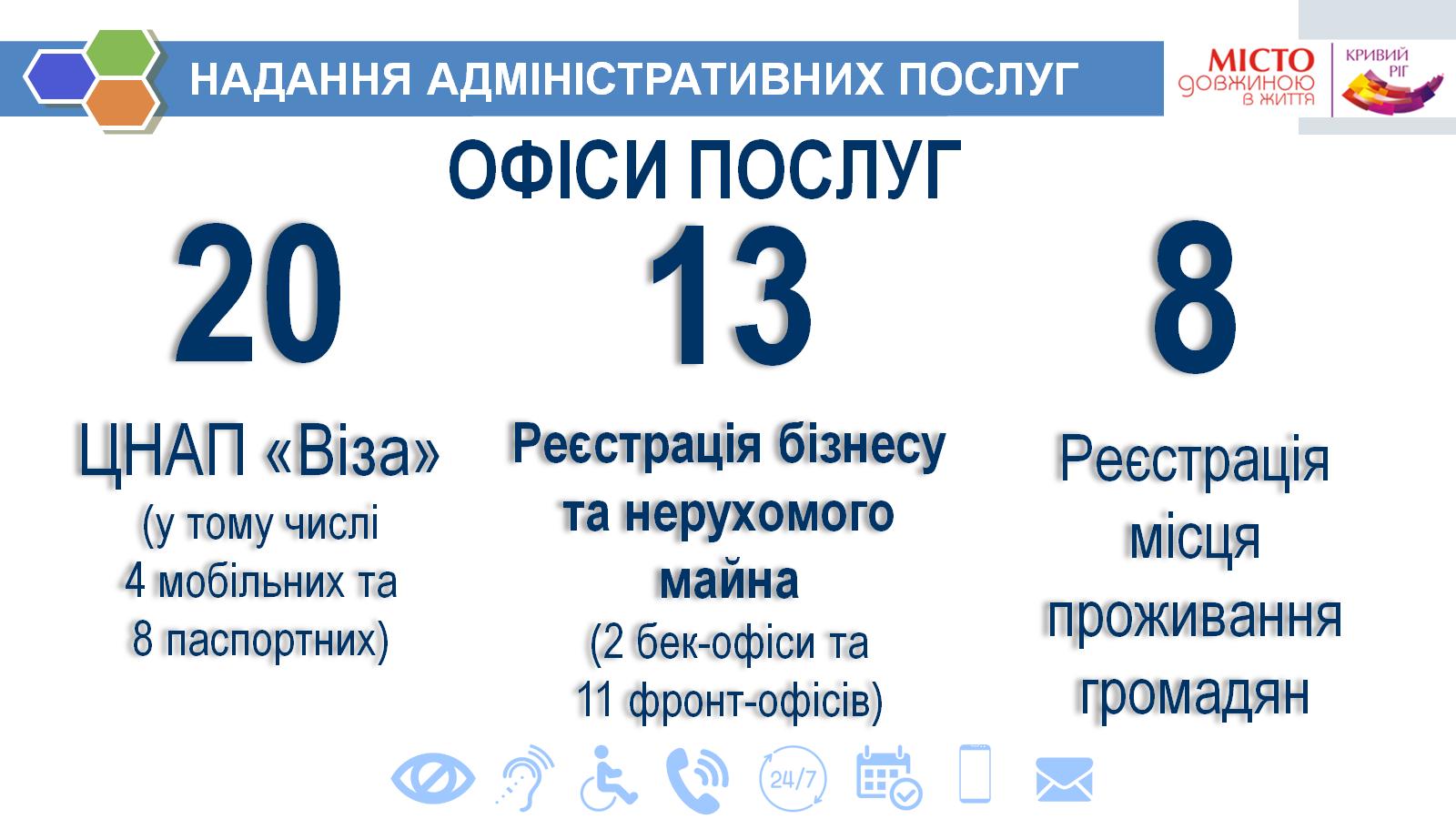 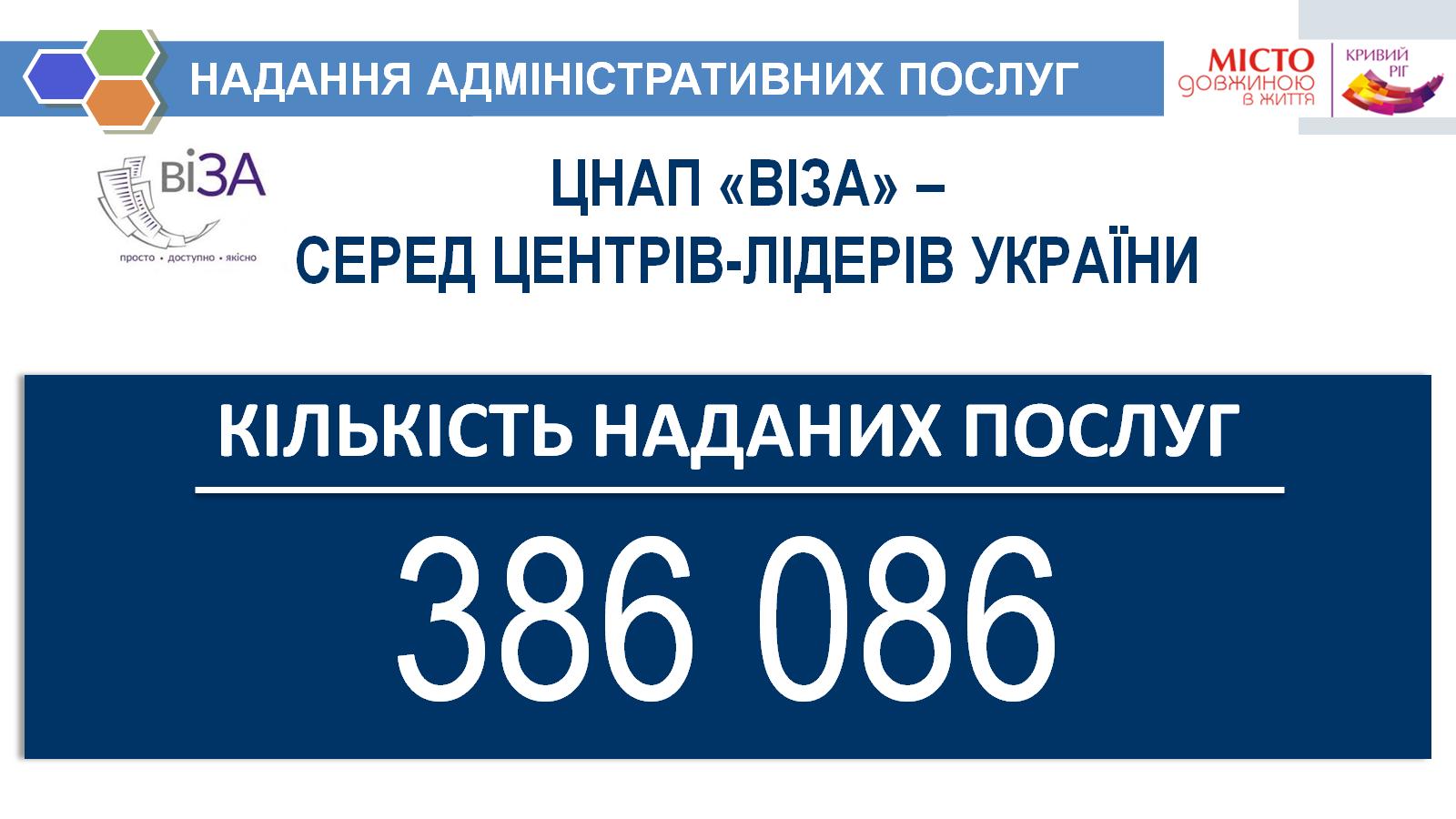 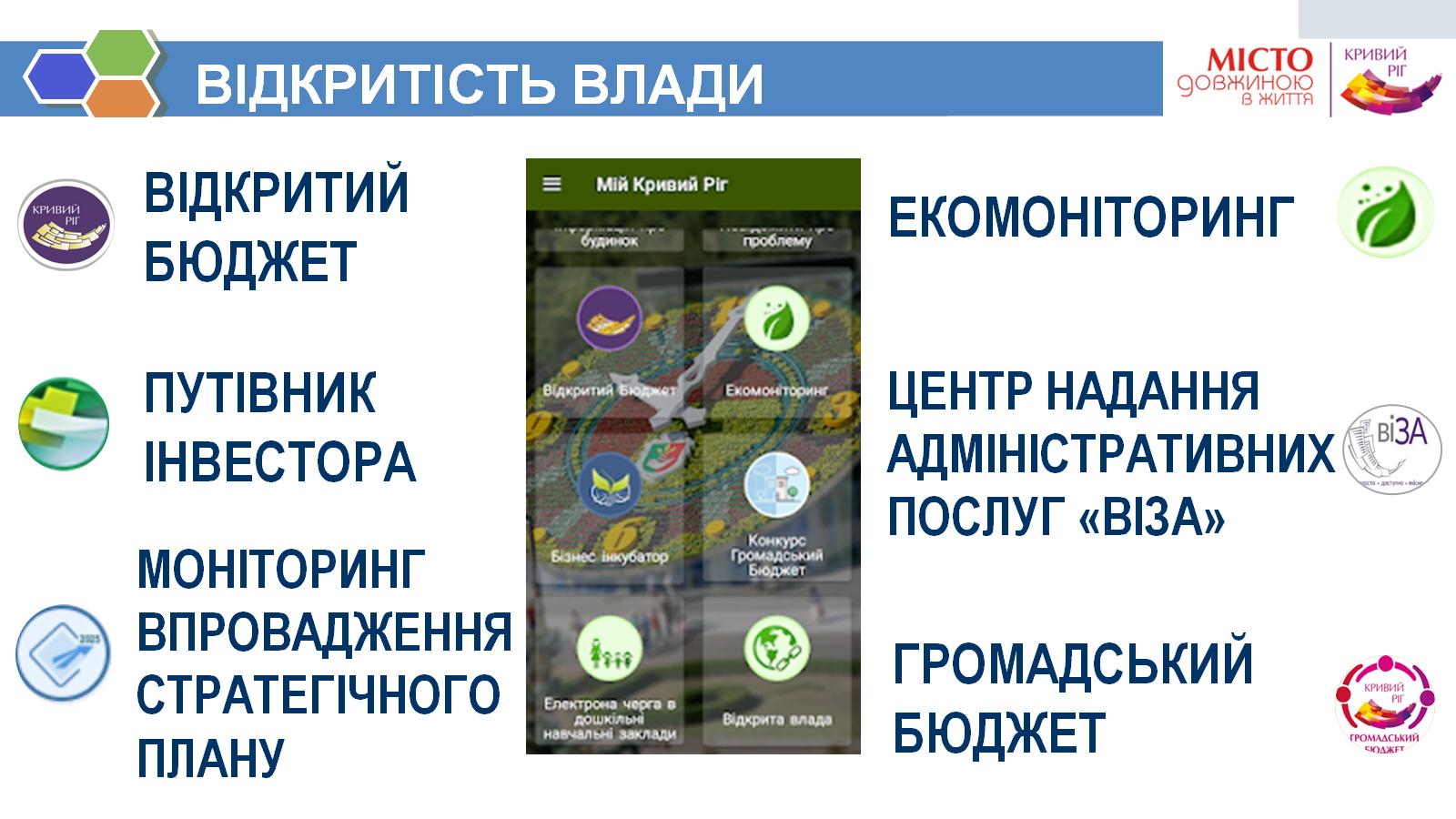 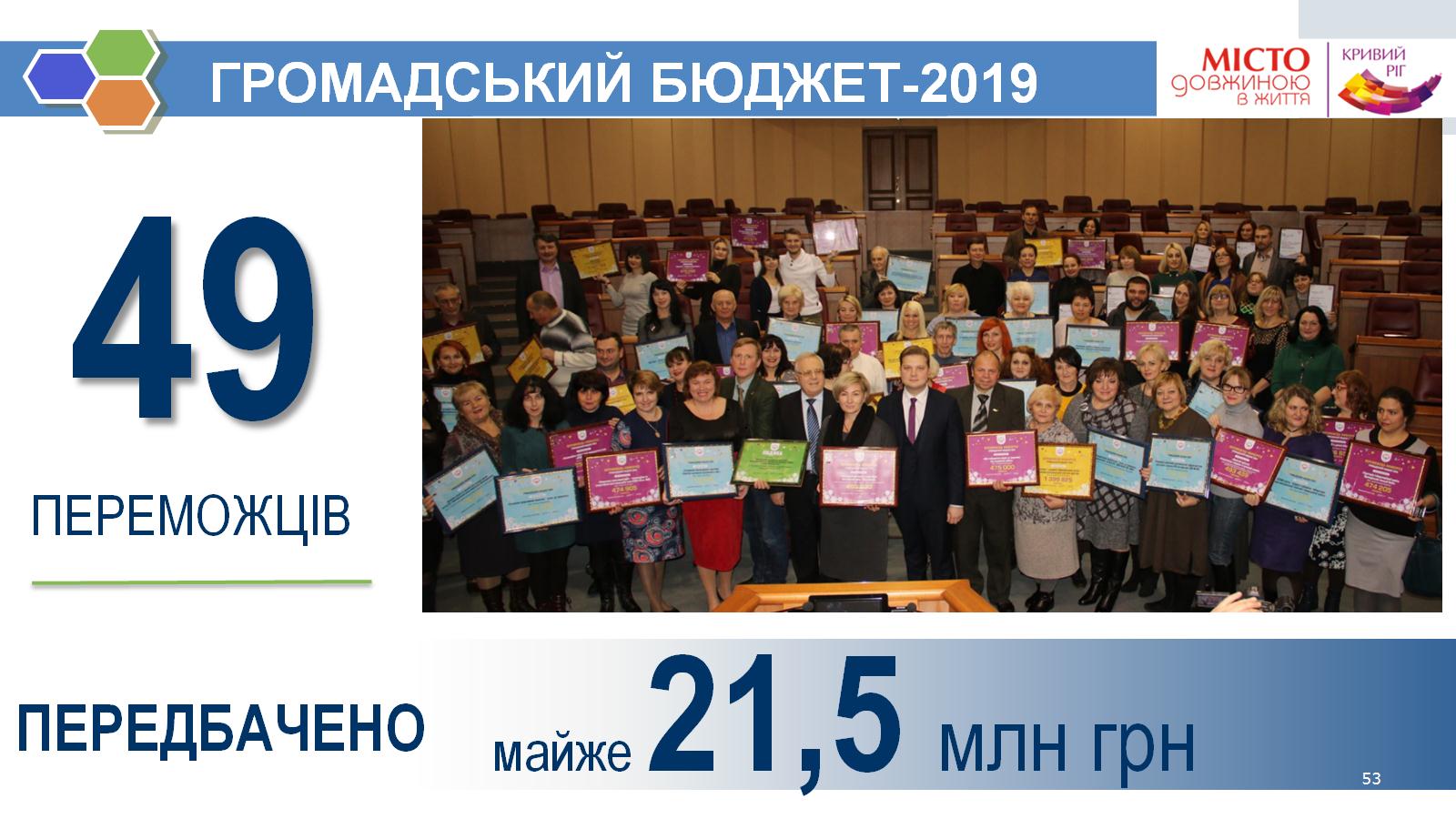 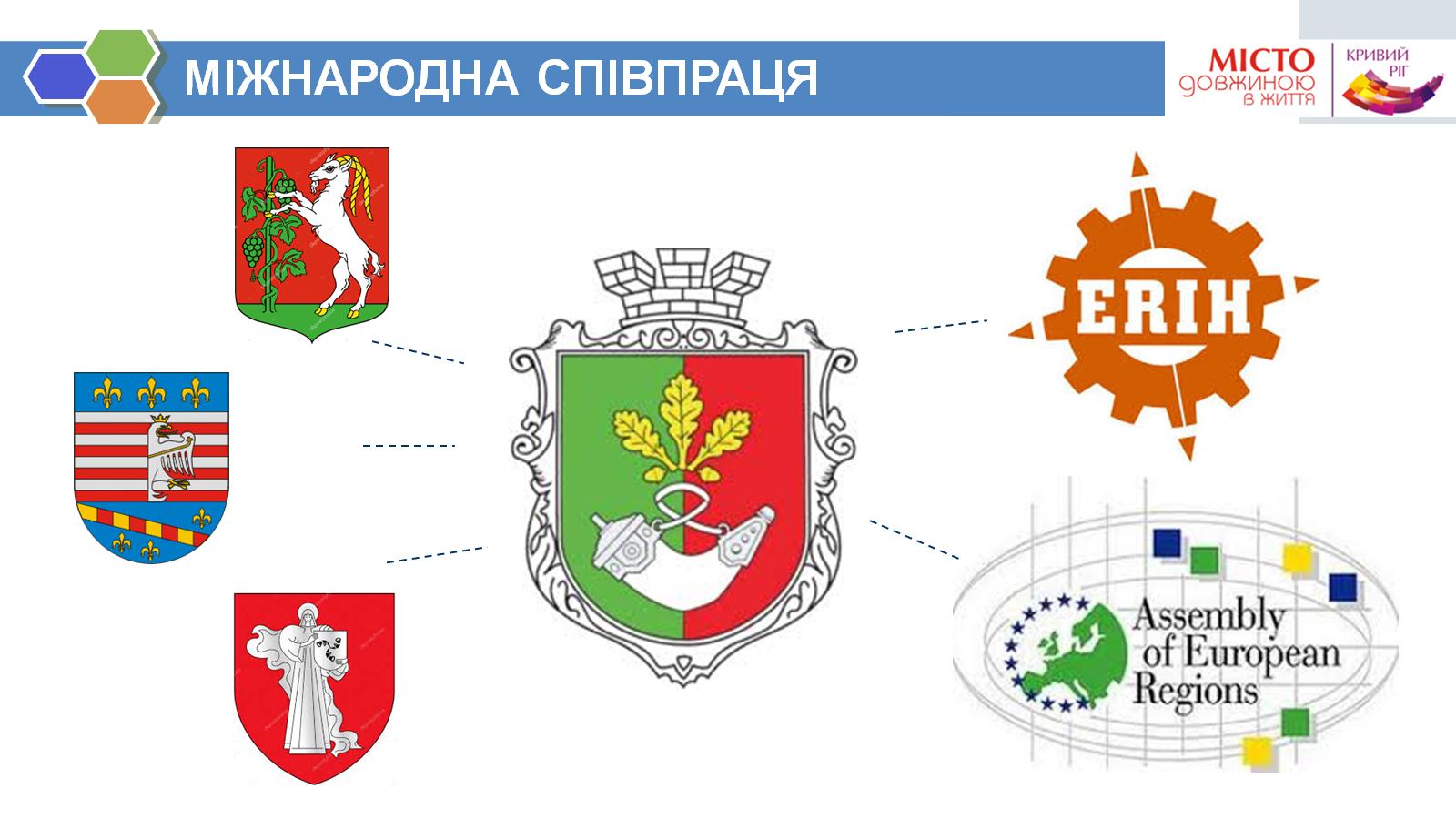 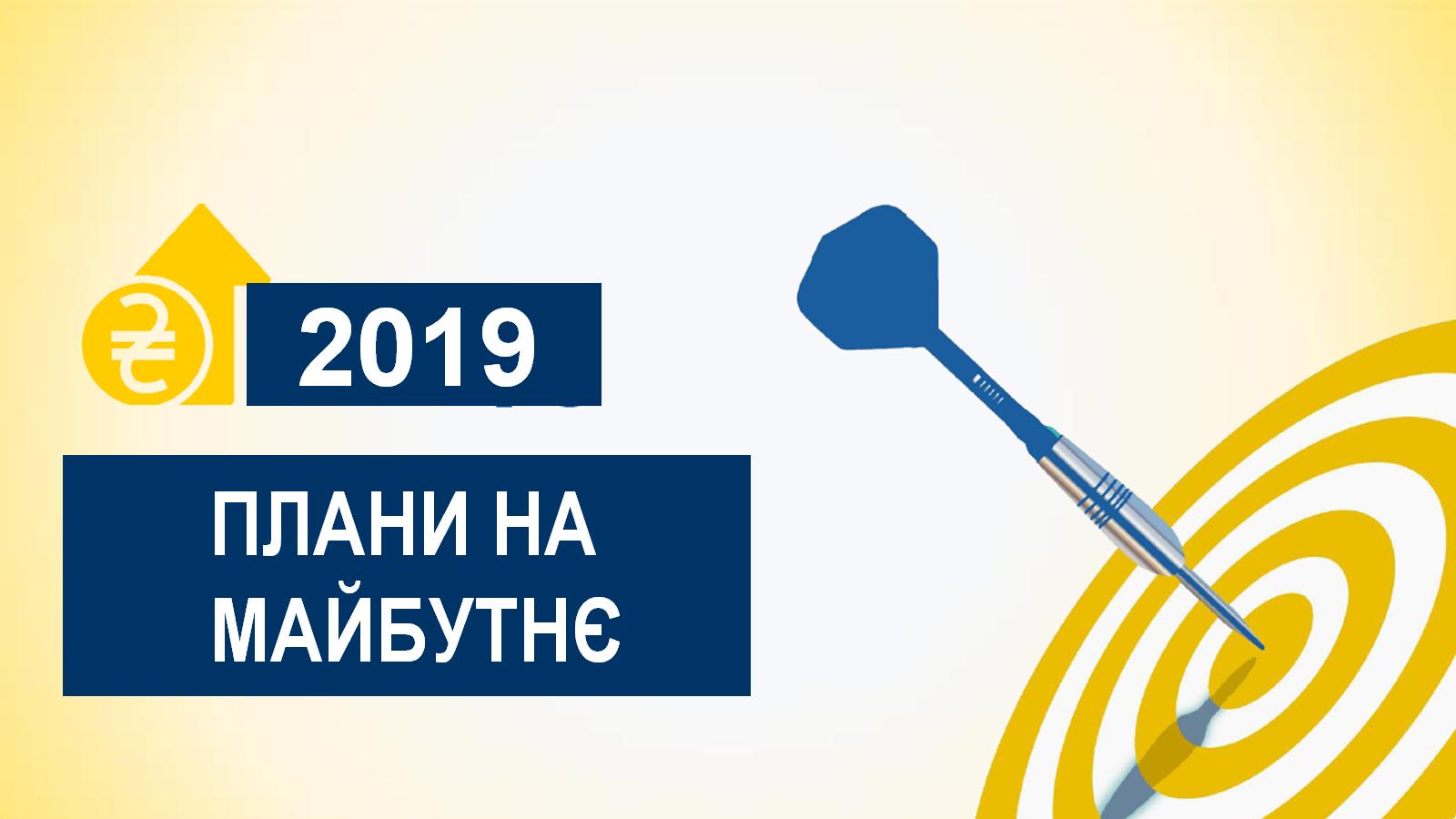 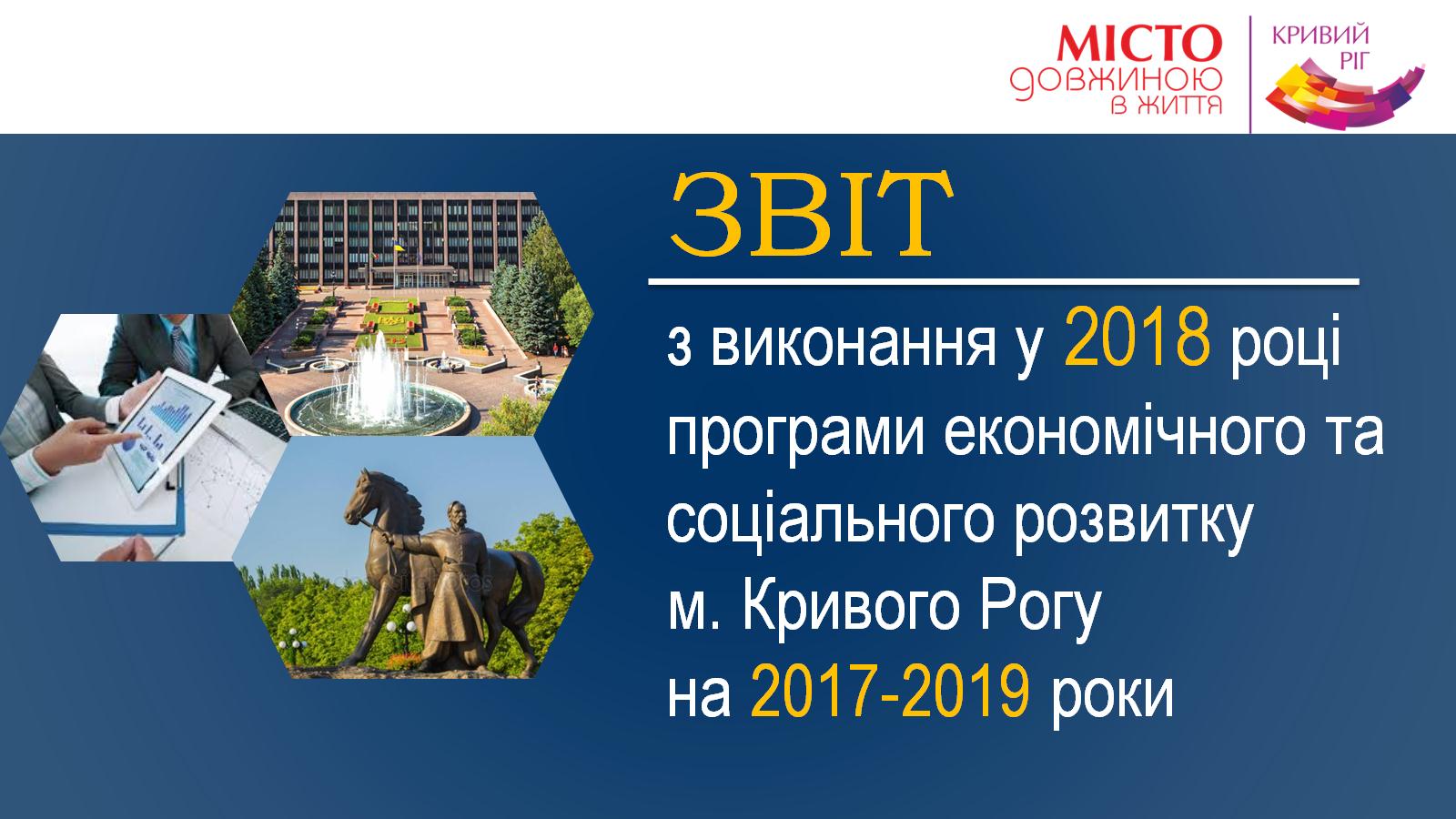